Deep learning
modern tools, and particle physics
In the last decade humanity made a tremendous progress in ability to say that Kitten is a kitten
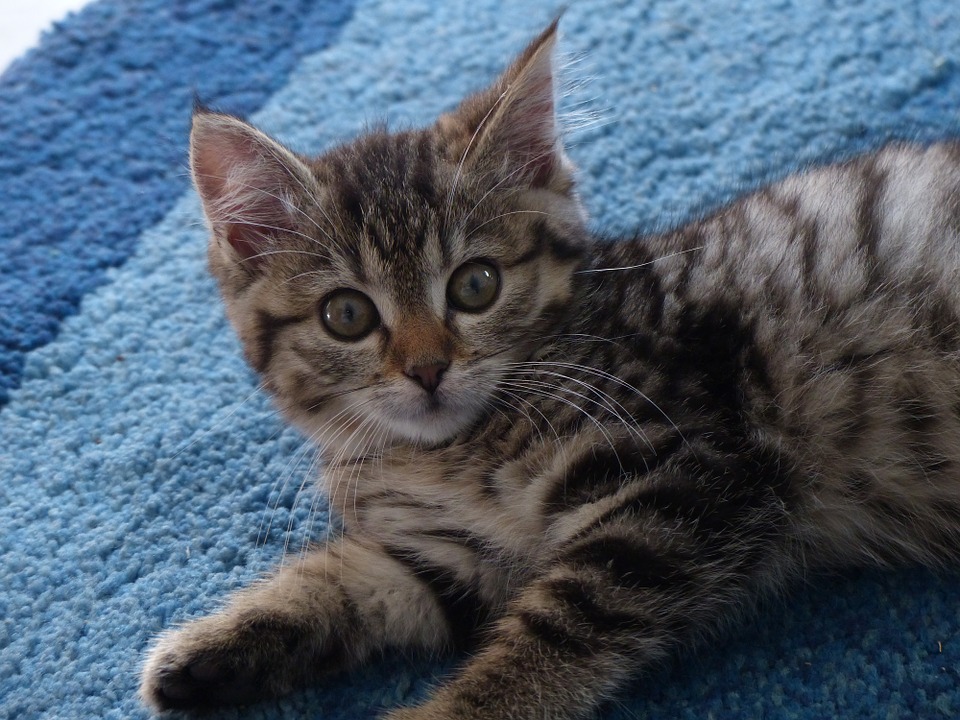 Self driving cars
Neural network winning “intuition” games
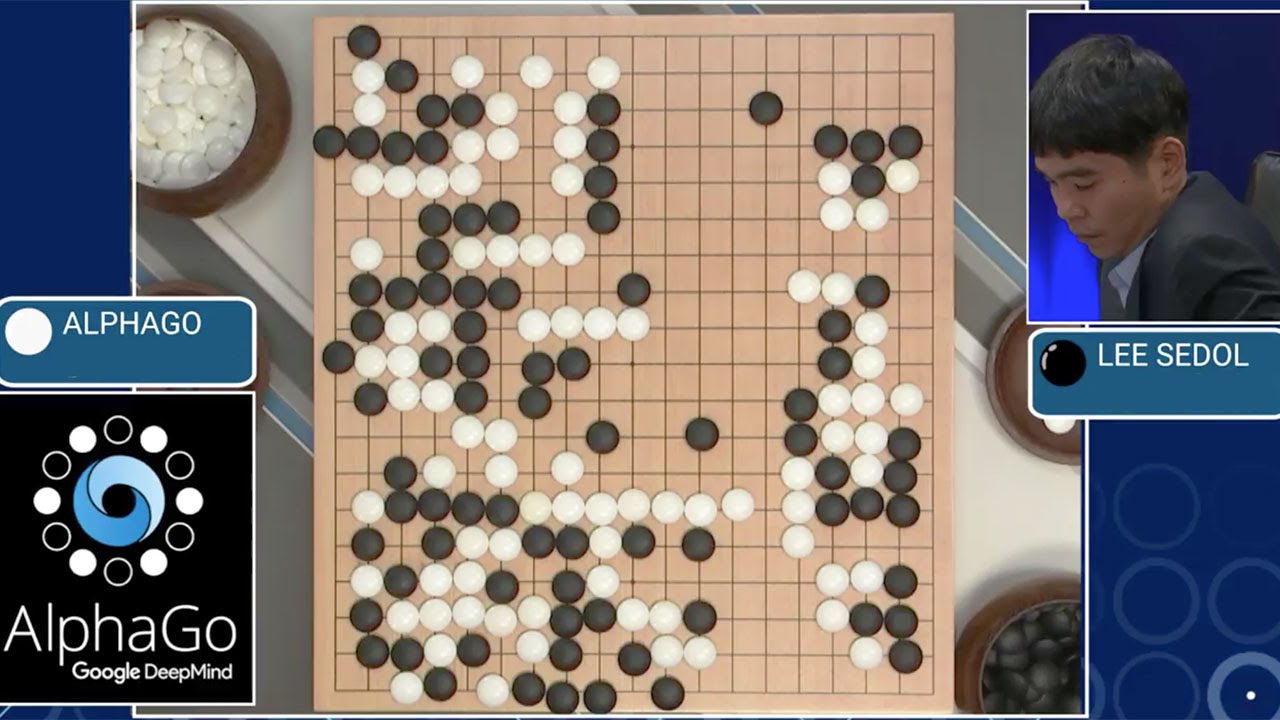 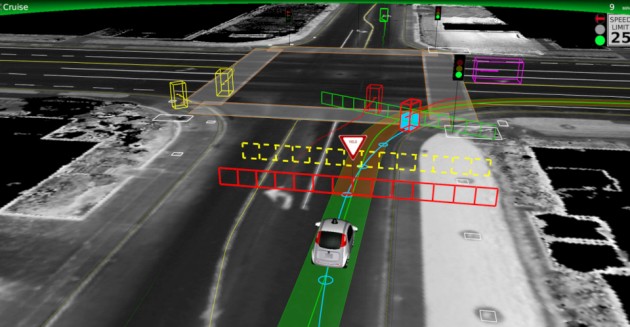 At some tasks NN outperforms humans
A lot of applications on your phone already have them
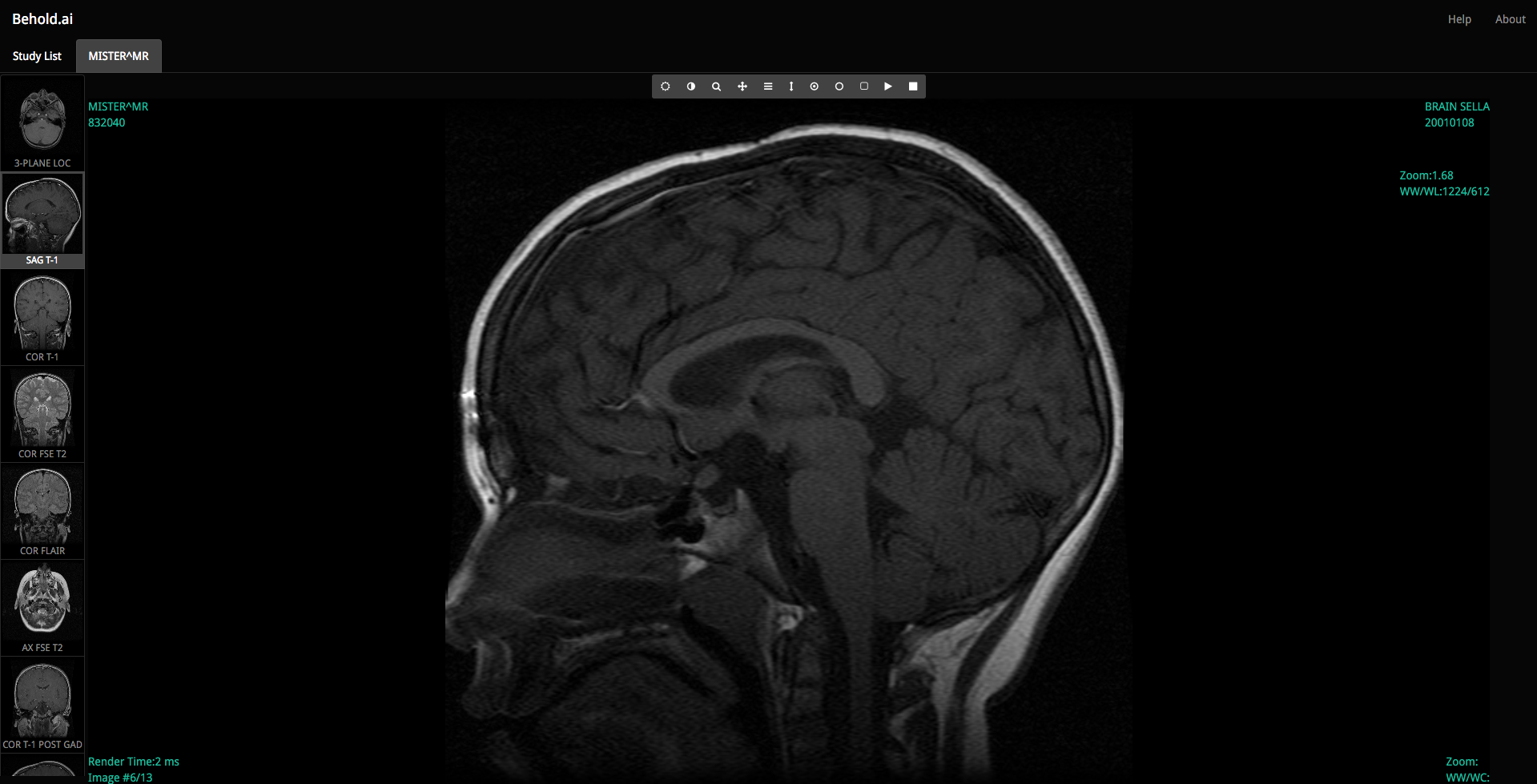 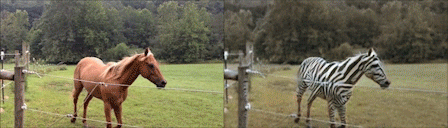 This talk
Give the quick and general idea how neural networks work
Go through examples of how to construct and use neural networks
Give modern techniques which you can use
Review some approaches to our common problems  (PID., pattern matching., etc.)
This talk is about neural networks only
Skepticism and Concerns
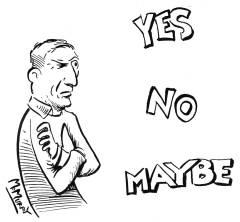 Skepticism 1
Neural networks are known for decades, but where are the results?
History and background
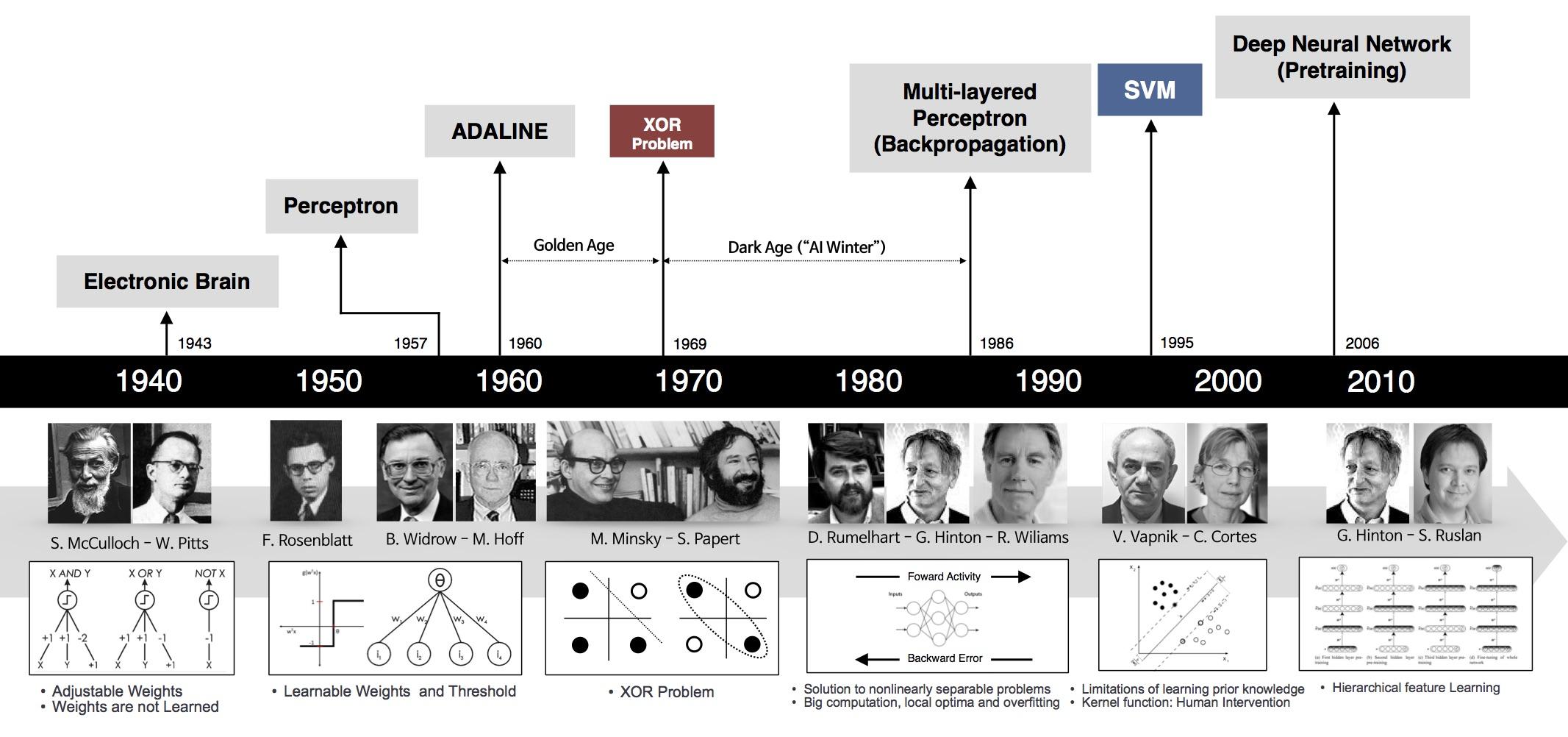 1940
1950
1960
1970
1980
1990
2000
2010
cybernetics
connectionism + neural networks
deep learning
Citations count
Year
Andrew L. Beam Deep Learning 101 - Part 1: History and Background
Deep neural networks vs machine learning
Large NN
In our field of physics

We have large ammounts of data

So we should use Large NN

To get the best performance
WE SHOULD USE
Medium size NN
Small size NN
performance
Machine learning
WE ARE HERE
training data size
Why does deep and cheap learning work so well?
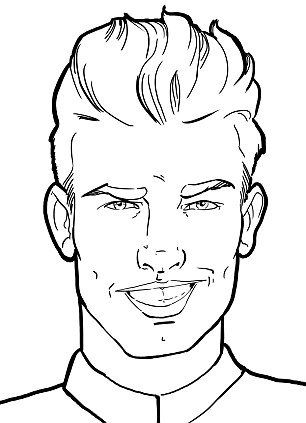 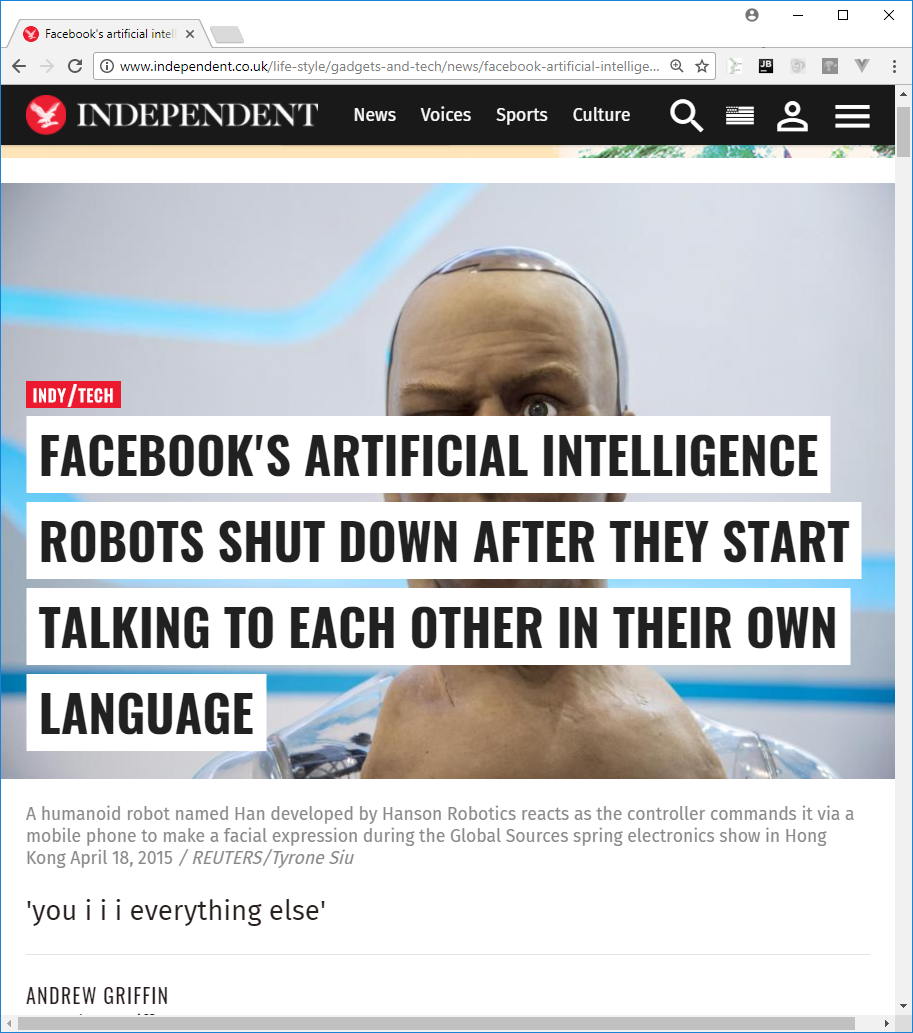 Deep learning can solve any problem!               How is that possible?!! You have a problem,                        deep learning solves it!
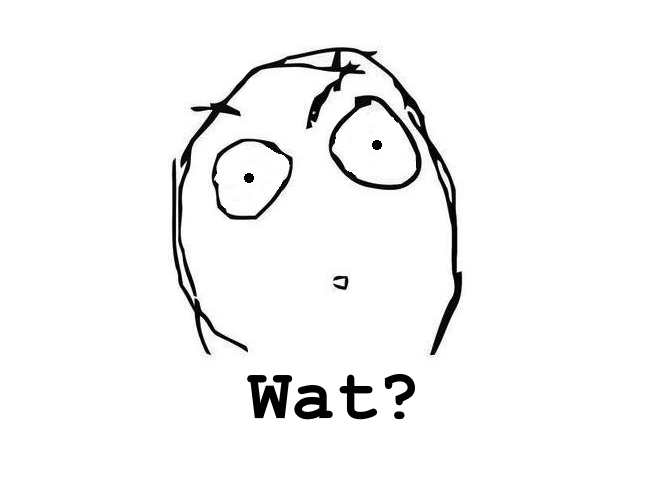 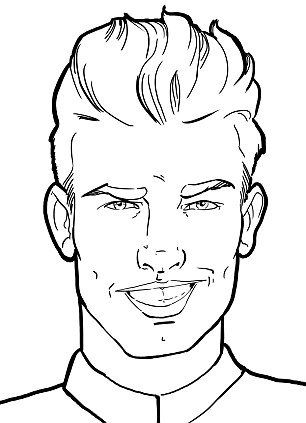 DNN are good at
Classification
Regression
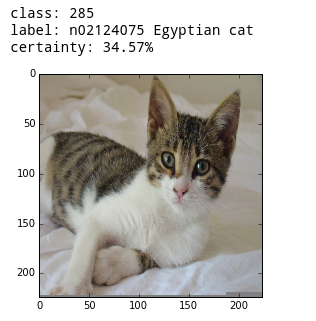 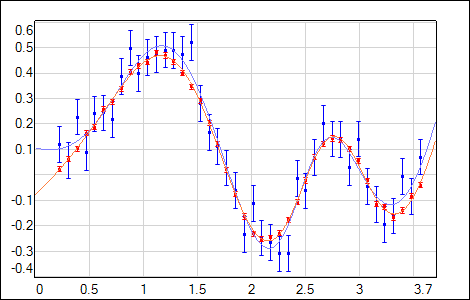 Clustering
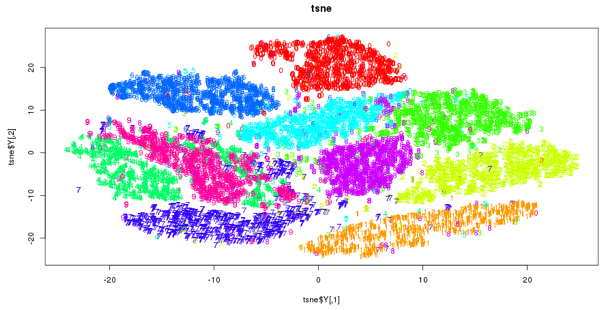 Skepticism 2
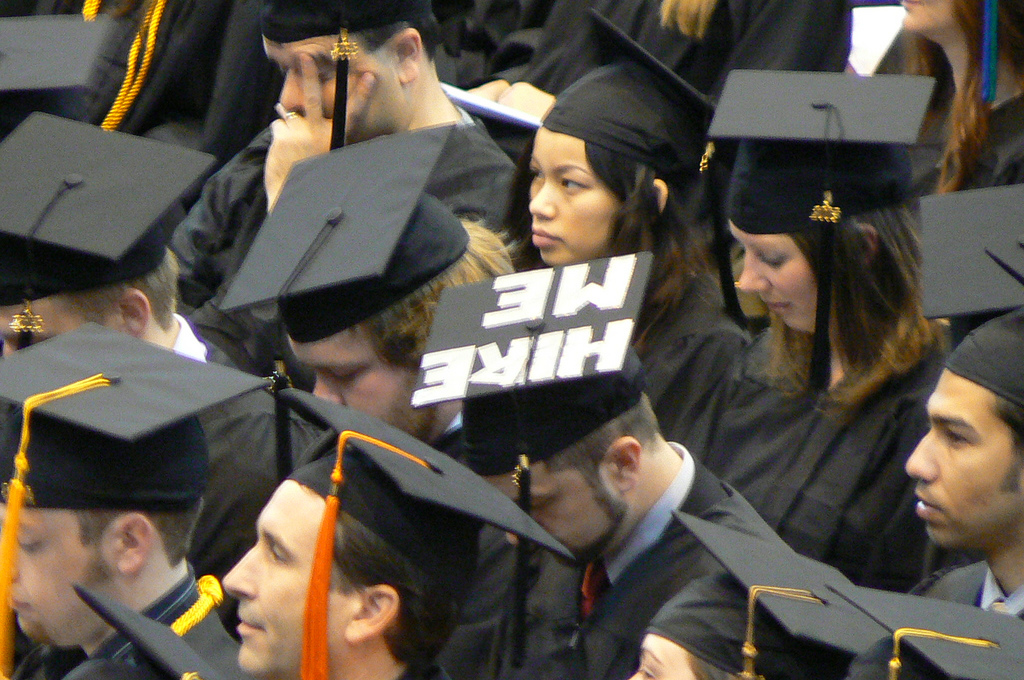 Neural networks are black boxes
…and nobody knows that they really think about us…
Demystihying
There are techniques to evaluate NN performance
Application of neural networks are much better understood now
It worth a separate talk!
Results require thorough check with or without NN
Most of the validation methods work on neural network too
Results reproducibility is a problem in modern science(There are academic courses., projects or just wiki articles about it)
Tensorflow and other frameworks
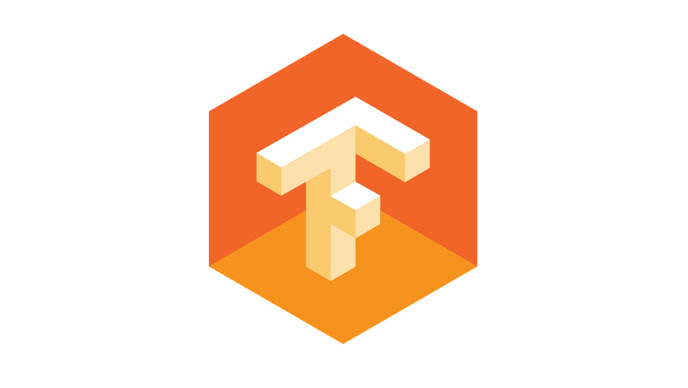 Tensorflow (Google)
Python, C++, C
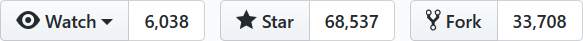 MS Cognitive framework

                          

                mxnet
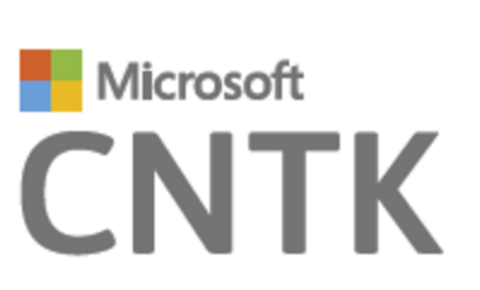 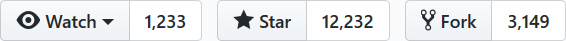 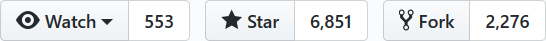 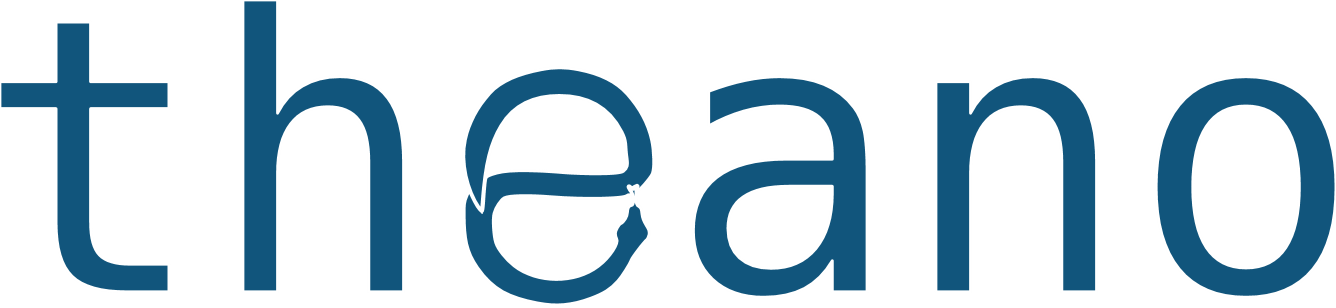 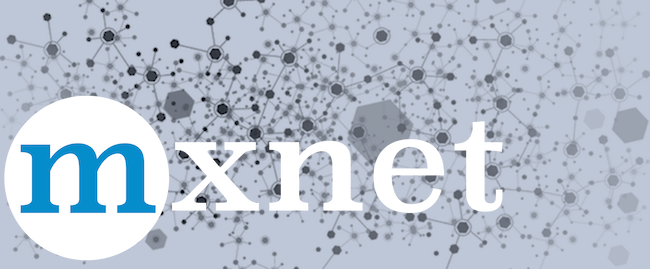 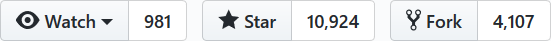 Comparison of deep learning software (Wikipedia)
Tensoflow vs mxnet vs others (presentation)
Higher level frameworks
tflearn, TensorFlow-Slim, tf.contrib.learn
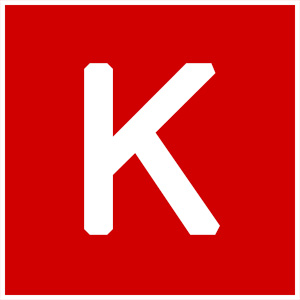 eras
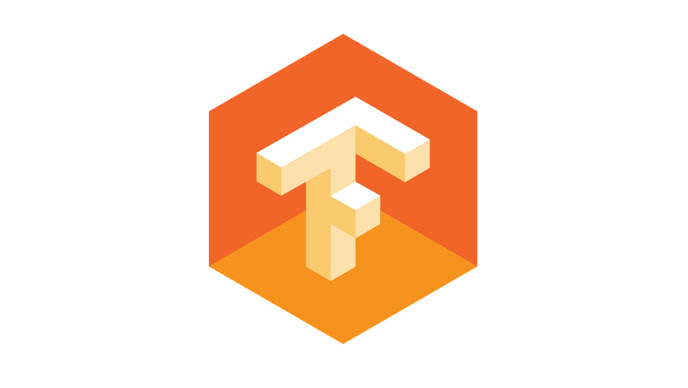 MXNet, Deeplearning4j, Tensorflow, CNTK or Theano
Sample problem. Setup
Drift chambers with 8 layers
Separate pairs of π+π− from μ−μ+
μ−
μ+
Event data
4 2     2 2     3 2     1 0
Sample events
pi
mu
2 2 3 2 2 2 2 21 1 1 1 1 1 1 14 2 2 2 3 3 1 12 2 2 2 2 2 2 22 1 1 1 1 5 1 12 1 1 1 1 1 1 22 6 2 1 1 1 1 12 2 2 2 2 2 3 22 2 2 2 2 2 2 21 1 1 1 1 1 1 22 2 2 2 3 2 2 22 2 2 2 2 3 3 3
1
 2
 3
 4
 5
 6
 7
 8
 9
 0
11
12
1 1 0 1 0 0 0 01 1 0 0 0 0 0 00 0 0 0 0 0 0 02 0 0 0 0 0 0 00 2 0 0 0 0 0 01 0 0 0 0 0 0 05 3 1 0 0 0 0 01 0 0 0 0 0 0 00 2 0 0 0 0 0 04 2 1 1 1 1 0 01 5 0 3 0 0 0 02 0 0 4 0 1 0 0
Cut separation
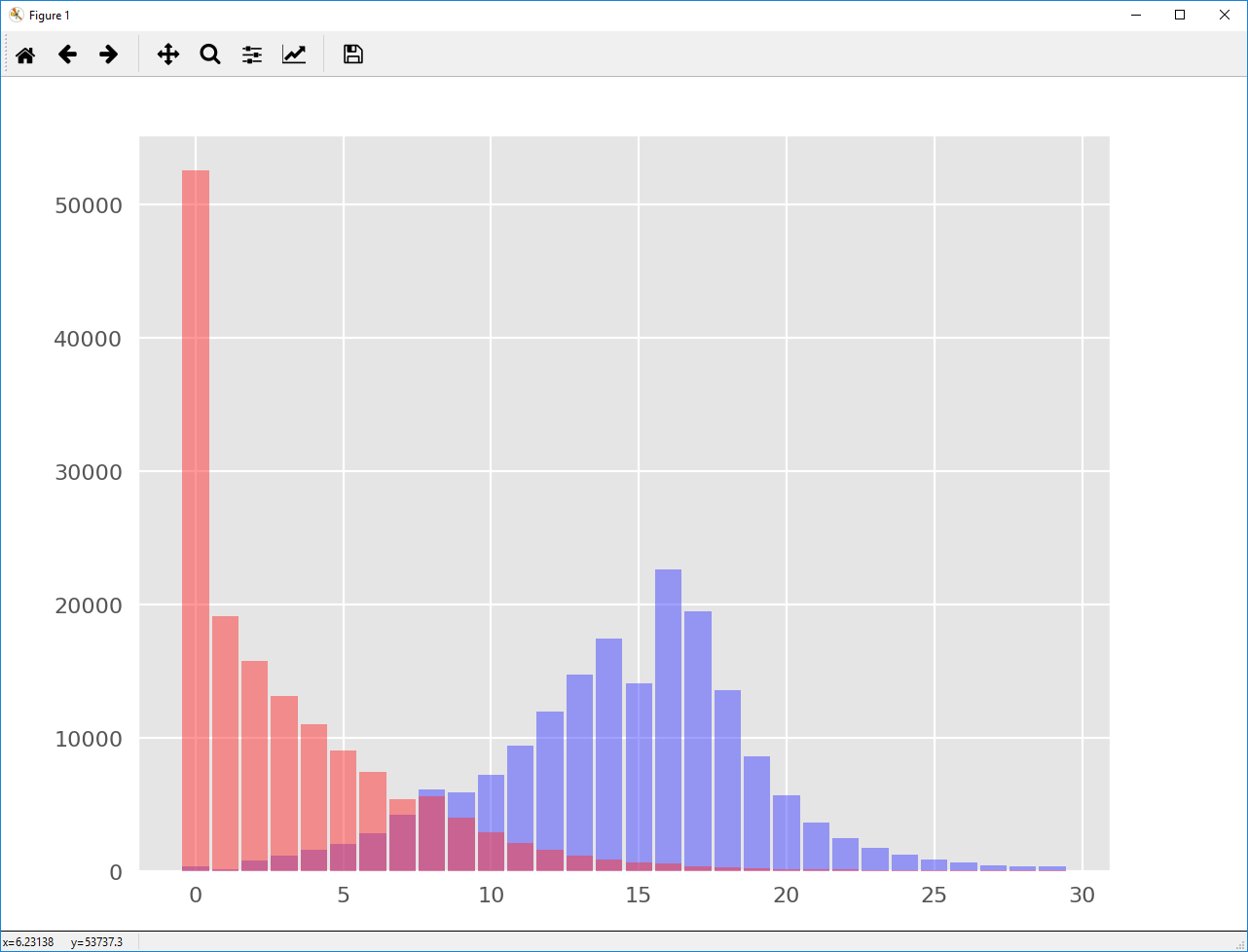 pi
mu
To solve this problem we will use…
Supervised learning

Small Feed forward neural network 

Tensorflow
Supervised learning
Put sample data  & evaluate the result

Calculate distance (error) of calculated and the real answer

Adjust network to minimize the error

 Repeat
Feed forward neural networks
Hidden layer/s
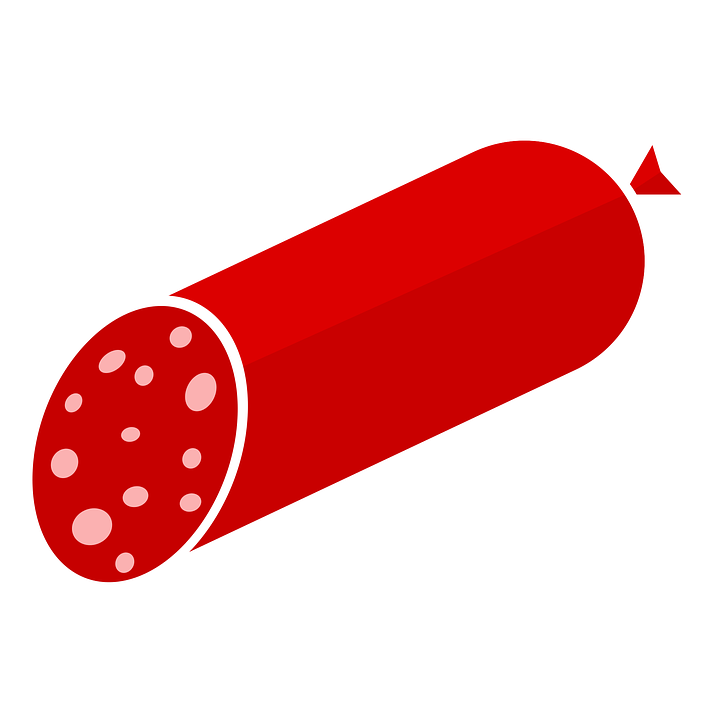 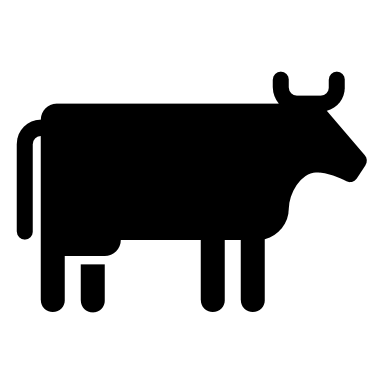 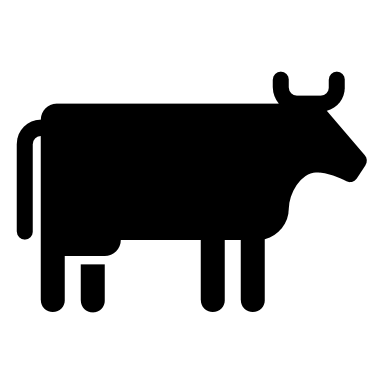 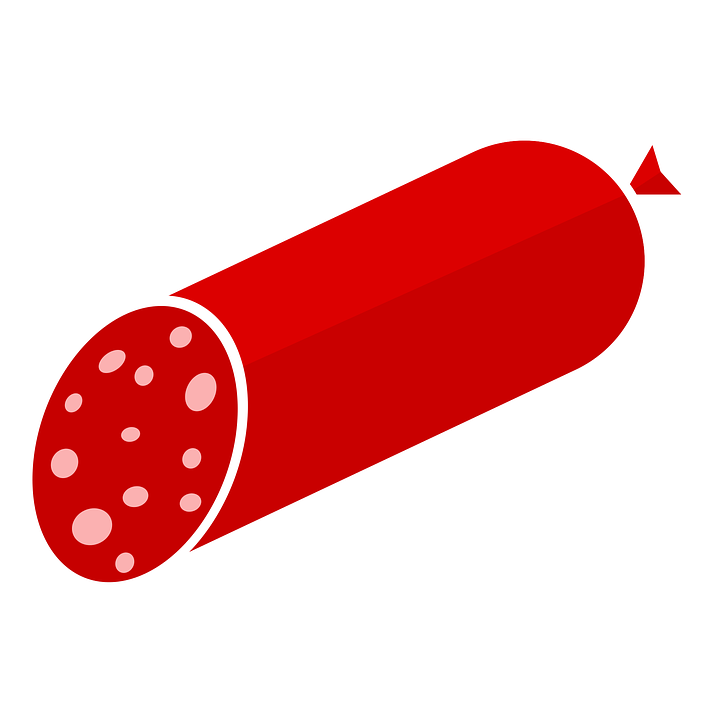 Output layer
Input layer
Feed forward neural networks
Feed forward neural networks
x1
Neuron:

Sums inputsmultiplied by weights
Adds bias Put it through some
function
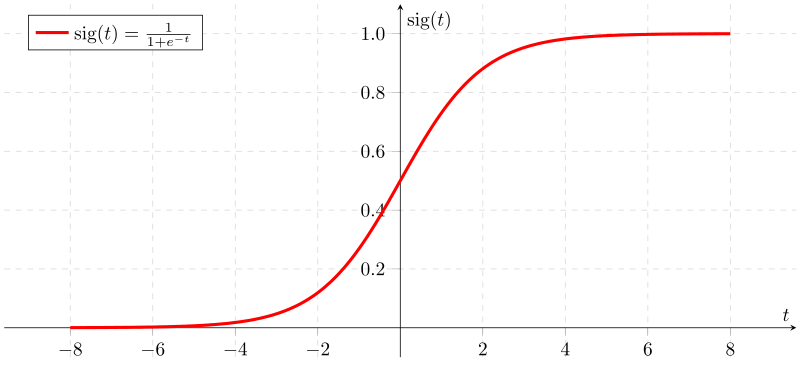 ω1
x1 ω1
x2
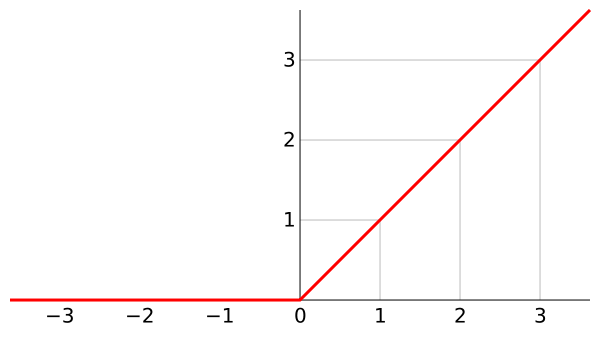 x2 ω2
ω2
ω3
x3ω3
x3
x4 ω4
ω1
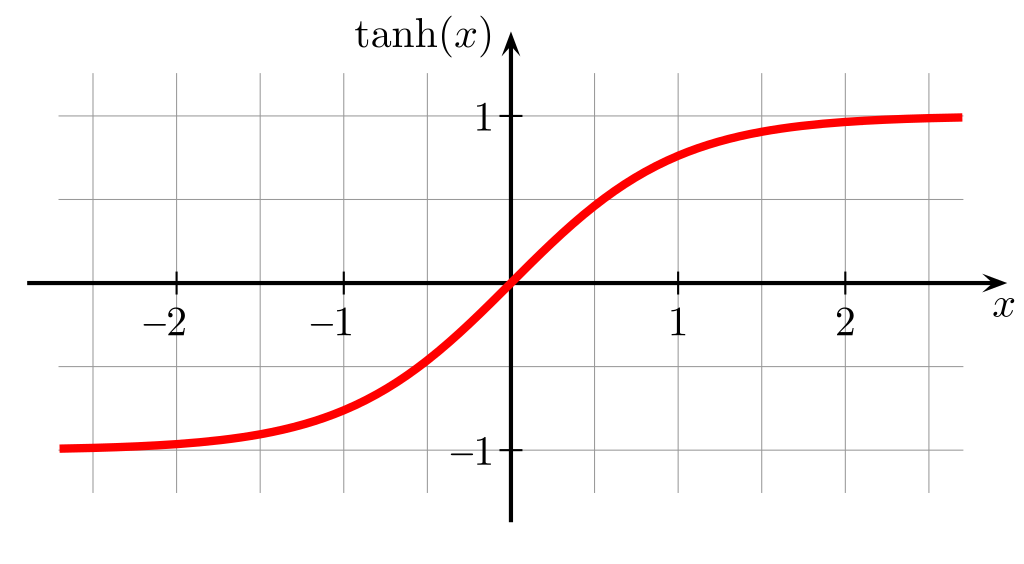 b
x4
This Photo by Unknown Author is licensed under CC BY-SA
Feed forward neural networks
Output layer
Input layer
Feed forward neural networks
Output layer
Input layer
Feed forward neural networks
Feed forward neural networks
Supervised learning
Put sample data  & evaluate the result

Calculate distance (error) of calculated and the real answer

Adjust network to minimize the error

 Repeat
0   1 1 0 1 0 0 0 0  pi
 1   1 1 1 1 1 1 1 1  mu
 2   2 2 2 2 2 2 2 2  mu 3   0 0 0 0 0 0 0 0  pi
 4   4 2 2 2 3 3 1 1  mu 5   5 3 1 0 0 0 0 0  pi      …
1
1
0
1
0
0
0
0
0.99
0.03
W0,0 W0,1 
W1,0 W1,1 
W2,0 W2,1 
W3,0 W3,1 
W4,0 W4,1 
W5,0 W5,1 
W6,0 W6,1 
W7,0 W7,1
b0  b1
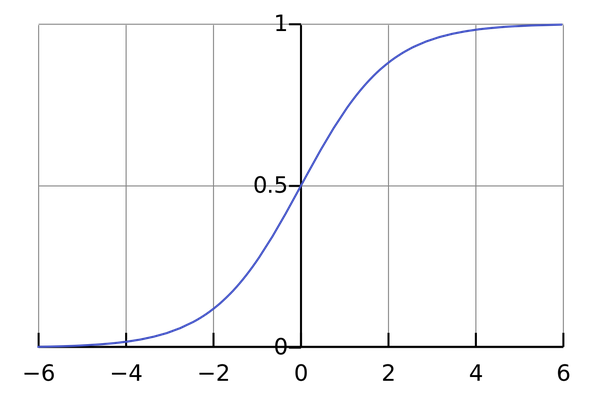 mu
pi
Forward propagation
X
W
0   1 1 0 1 0 0 0 0  pi
 1   1 1 1 1 1 1 1 1  mu
 2   2 2 2 2 2 2 2 2  mu 3   0 0 0 0 0 0 0 0  pi
 4   4 2 2 2 3 3 1 1  mu 5   5 3 1 0 0 0 0 0  pi      …99   1 1 0 0 0 0 0 0  pi
W0,0 W0,1 
W1,0 W1,1 
W2,0 W2,1 
W3,0 W3,1 
W4,0 W4,1 
W5,0 W5,1 
W6,0 W6,1 
W7,0 W7,1
L0,0 L0,1 
L1,0 L1,1 
L2,0 L2,1 
L3,0 L3,1 
L4,0 L4,1 
L5,0 L5,1 
 . . . 
L99,0 L99,1
1 1 0 1 0 0 0 0
 1 1 1 1 1 1 1 1
 2 2 2 2 2 2 2 2 0 0 0 0 0 0 0 0
 4 2 2 2 3 3 1 1 5 3 1 0 0 0 0 0      . . . 1 1 0 0 0 0 0 0
.
+ b =  L
= XW
=
b0  b1
Y = tf.softmax(tf.matmul(X, W) + b)
the output of the network
Supervised learning
Put sample data  & evaluate the result

Calculate distance (error) of calculated and the real answer

Adjust network to minimize the error

 Repeat
Error estimation
pi
mu
0
1
Real answer
Cross entropy
mu
pi
0.03
0.99
Computed score
cross_entropy = -tf.reduce_mean(Y_ * tf.log(Y))
Supervised learning
Put sample data  & evaluate the result

Calculate distance (error) of calculated and the real answer

Adjust network to minimize the error

 Repeat
Back propagation and gradient descent
Backpropagation is a method used in artificial neural networks to calculate the error contribution of each neuron after a batch of data is processed
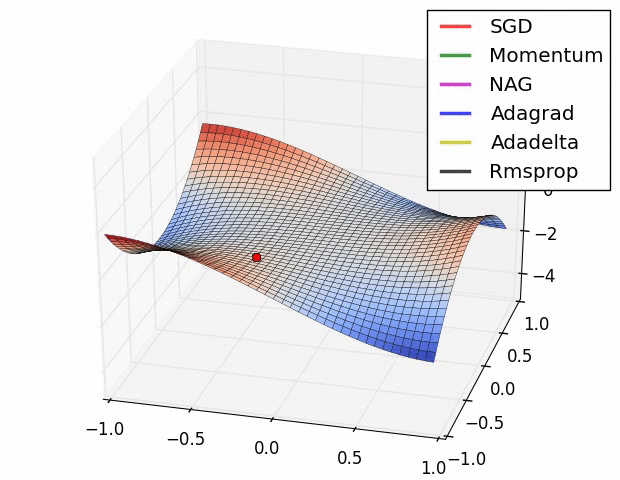 train_step = tf.train.GradientDescentOptimizer(0.001).minimize(cross_entropy)
Tensorflow lines of code
X = tf.placeholder(tf.float32, [None, 8])Y_ = tf.placeholder(tf.float32, [None, 2])W = tf.Variable(tf.zeros([8, 2])) # weights W[8, 2]b = tf.Variable(tf.zeros([2]))    # biases b[2]Y = tf.nn.softmax(tf.matmul(X, W) + b)cross_entropy = -tf.reduce_mean(Y_ * tf.log(Y)) * 200.0  # normalized for batches of 100 images,                                                         # *2 because  "mean" included an unwanted 
                                                         # division by 2train_step = tf.train.GradientDescentOptimizer(0.001).minimize(cross_entropy)
Start training
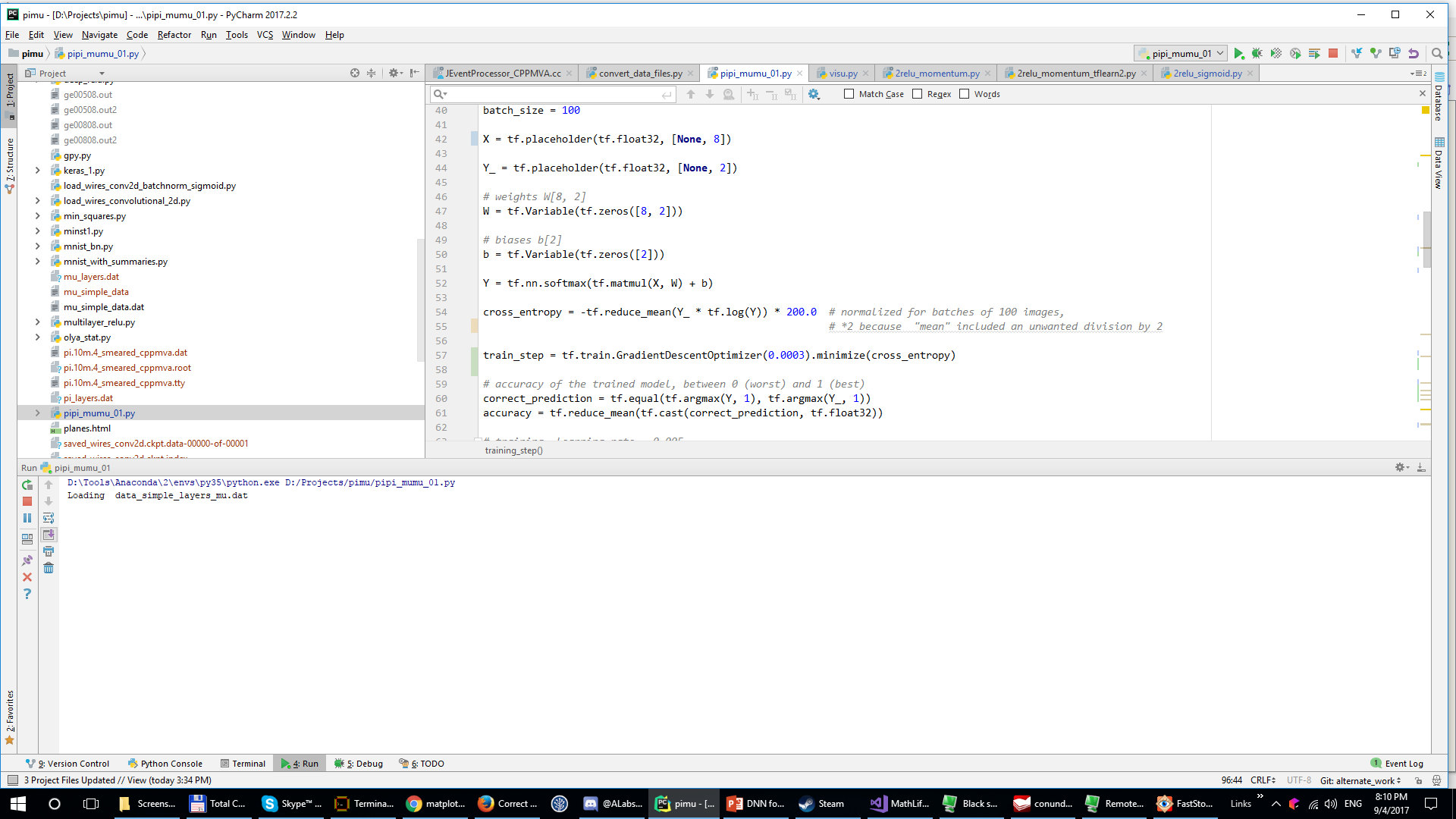 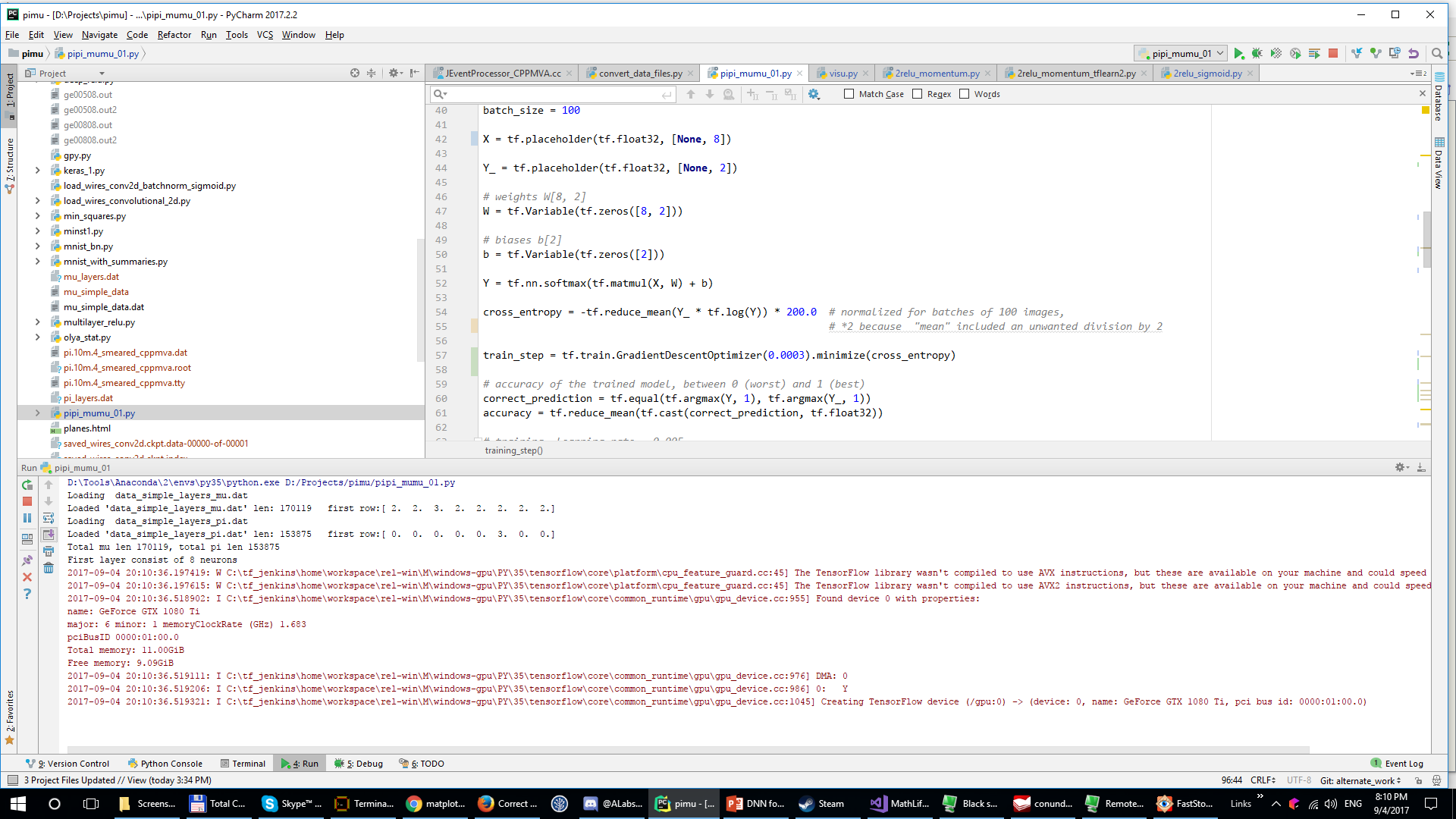 Training
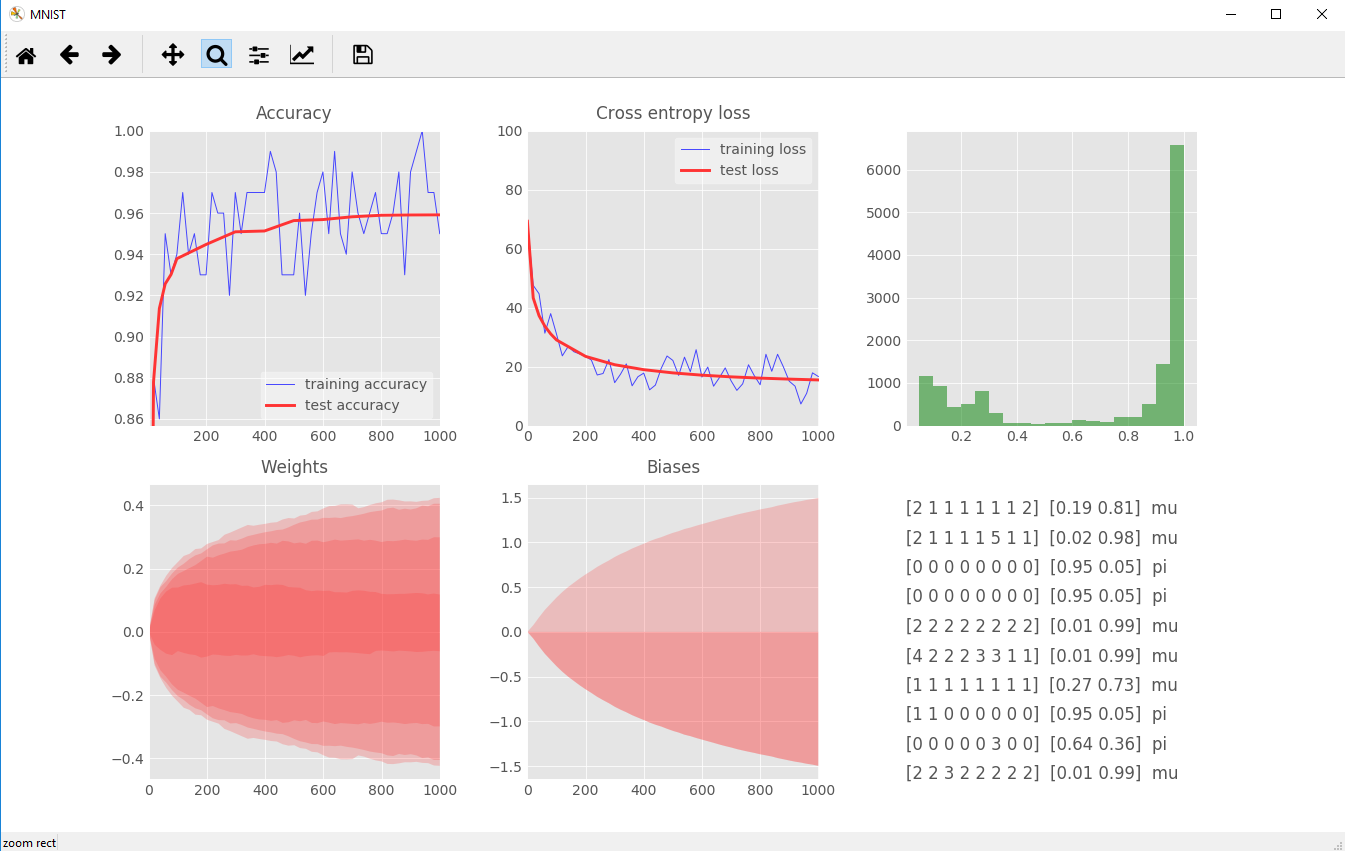 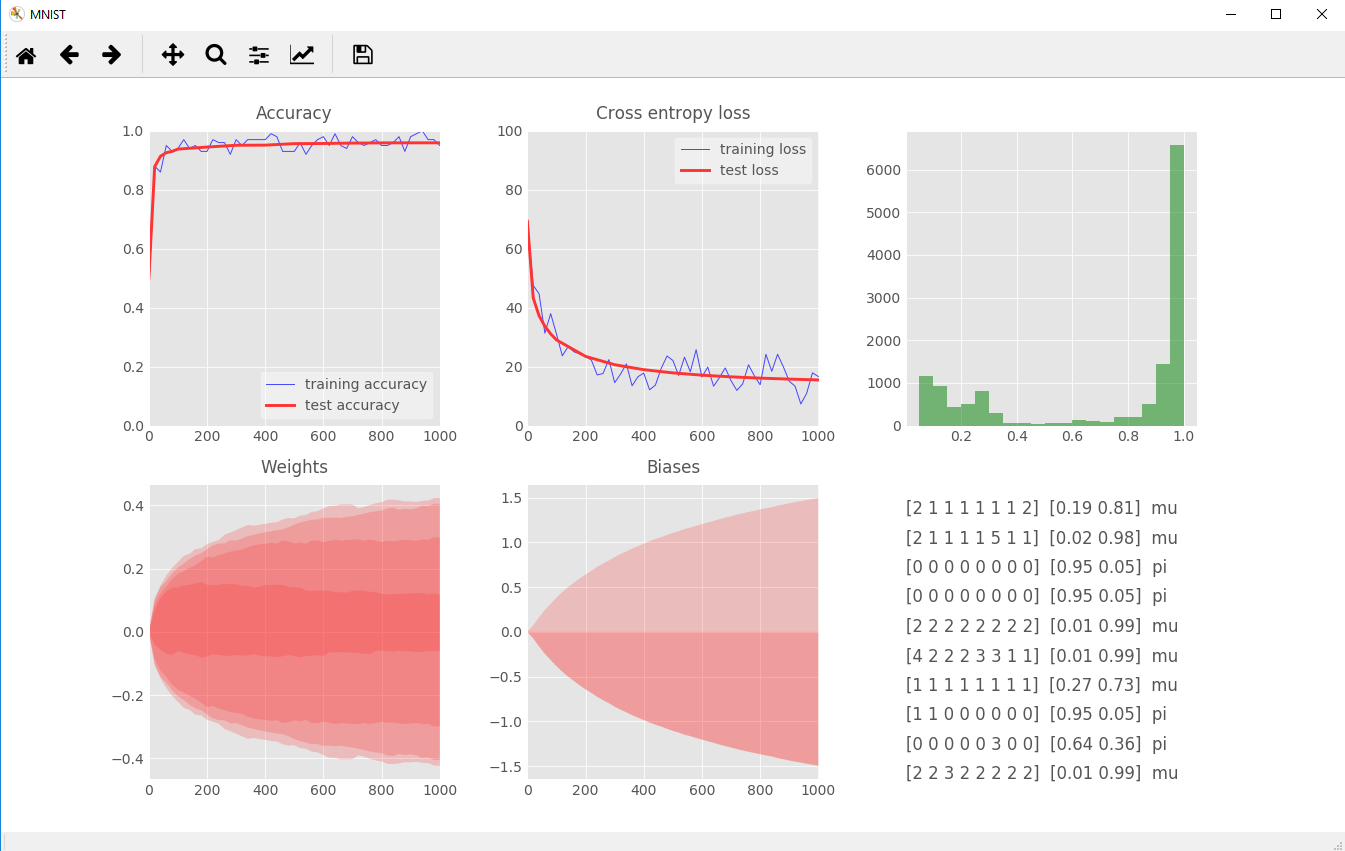 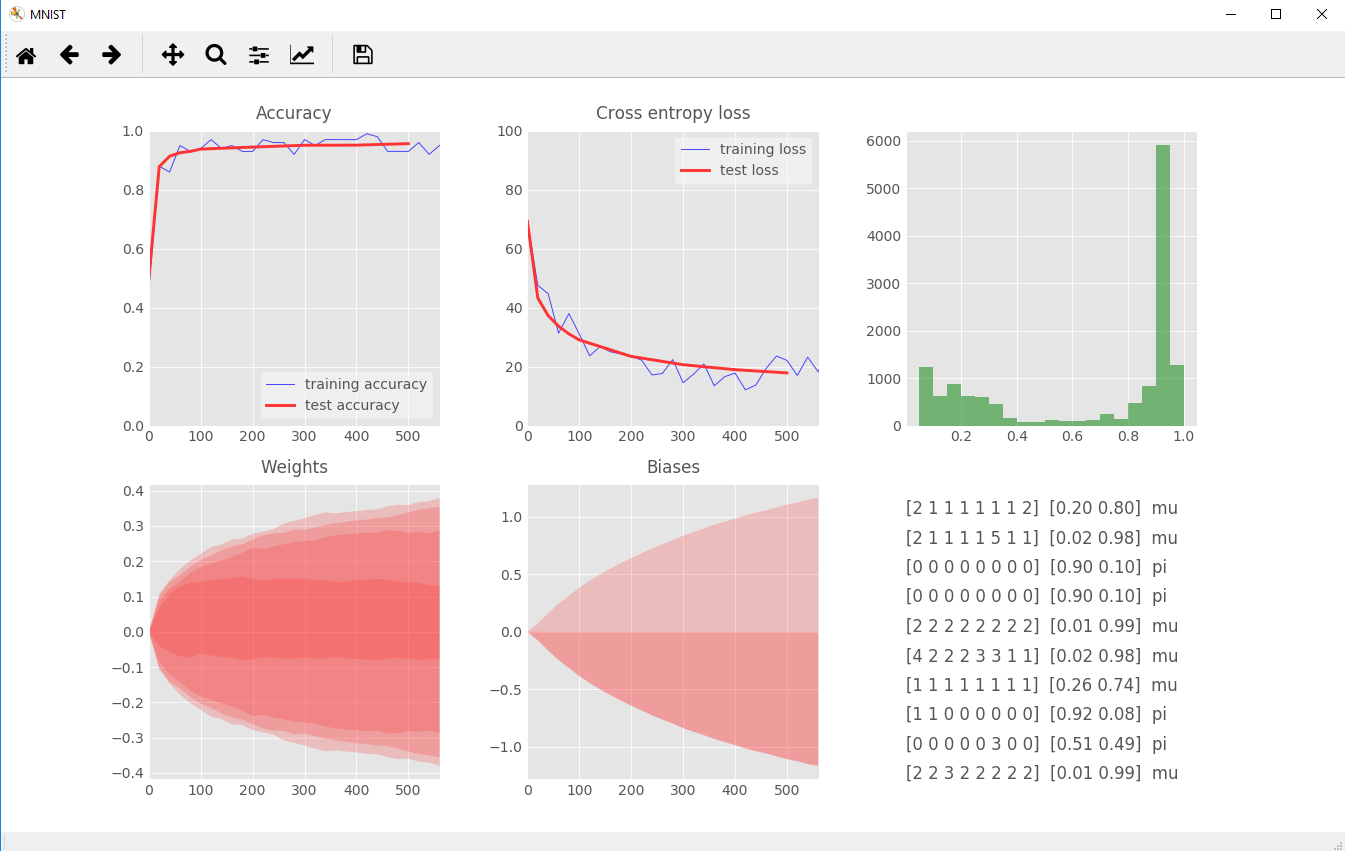 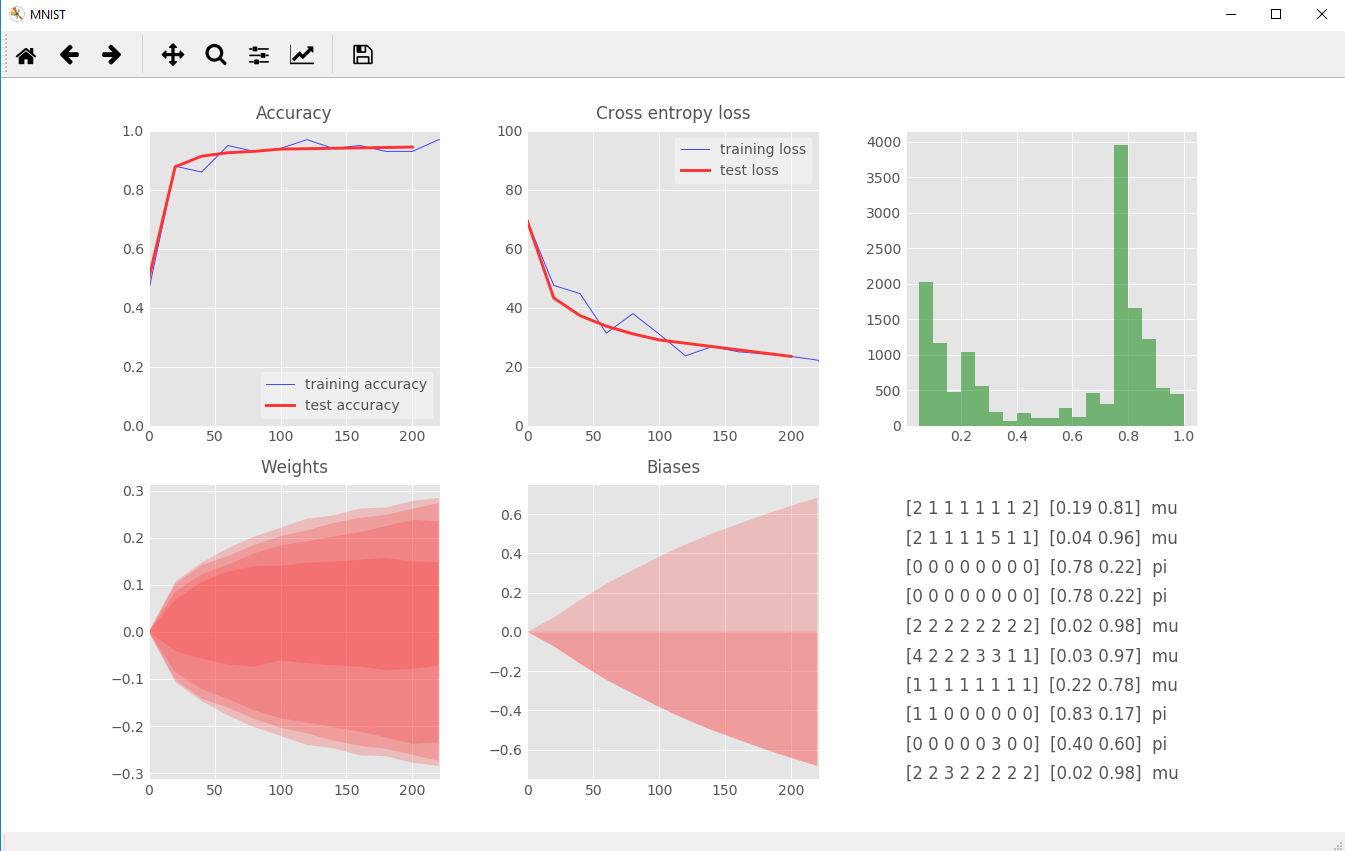 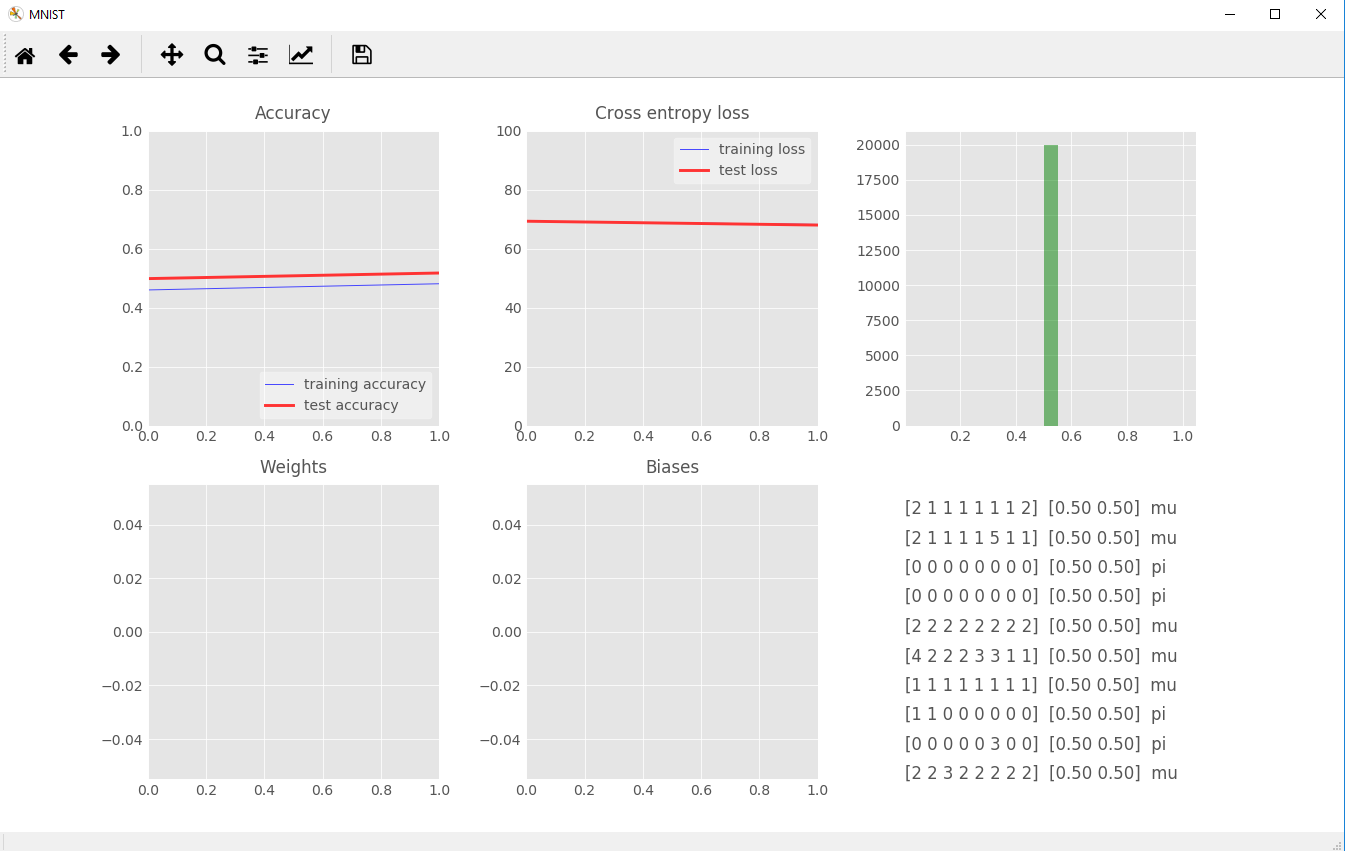 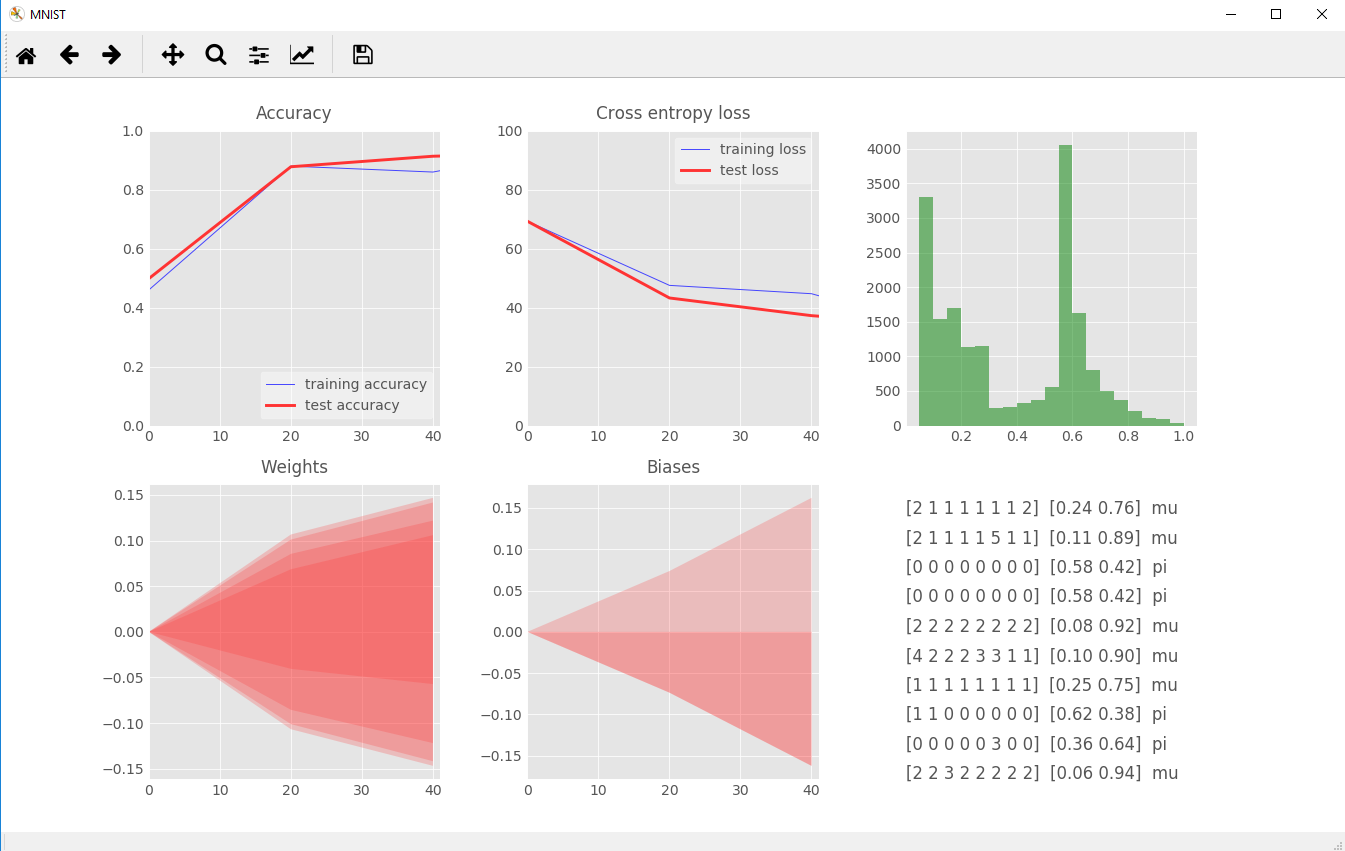 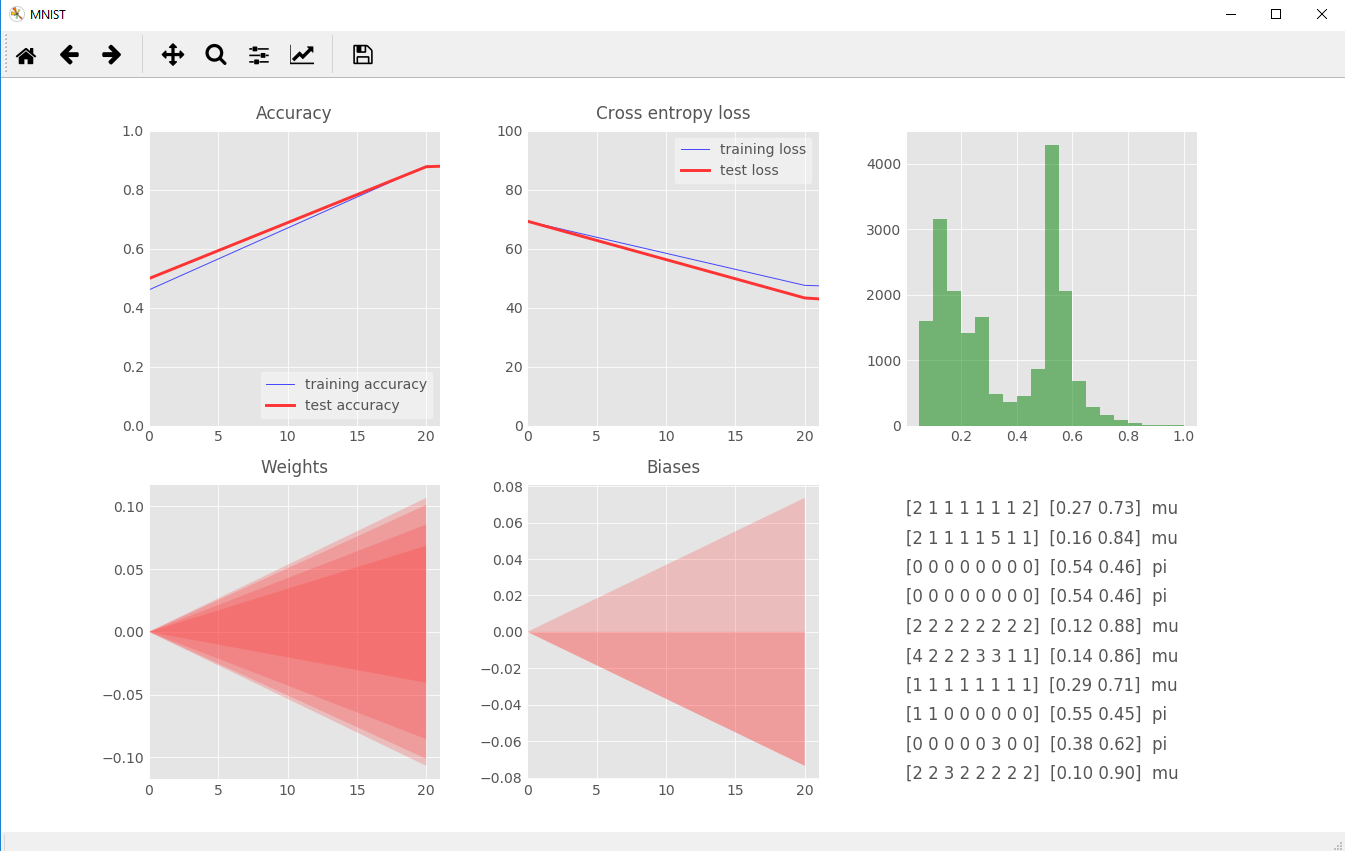 How to improve the results?
Add more layers
Feed forward neural networks
Or even more layers
Why “deep”?
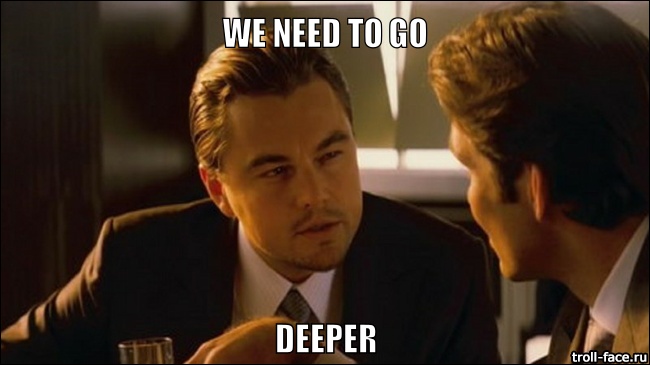 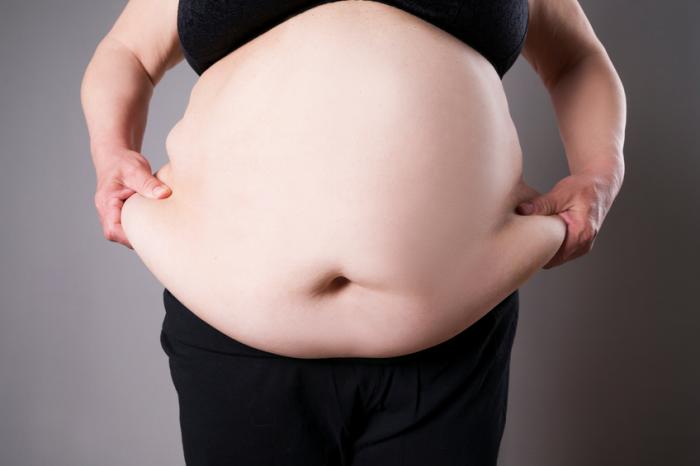 NO NEED TO GO WIDER
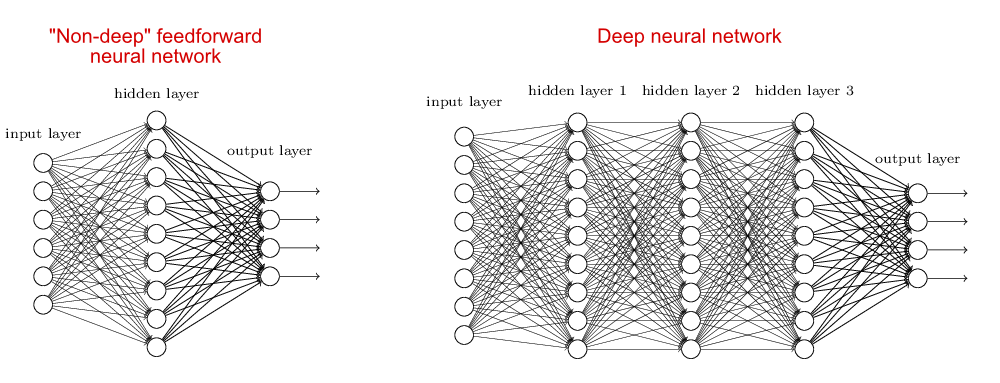 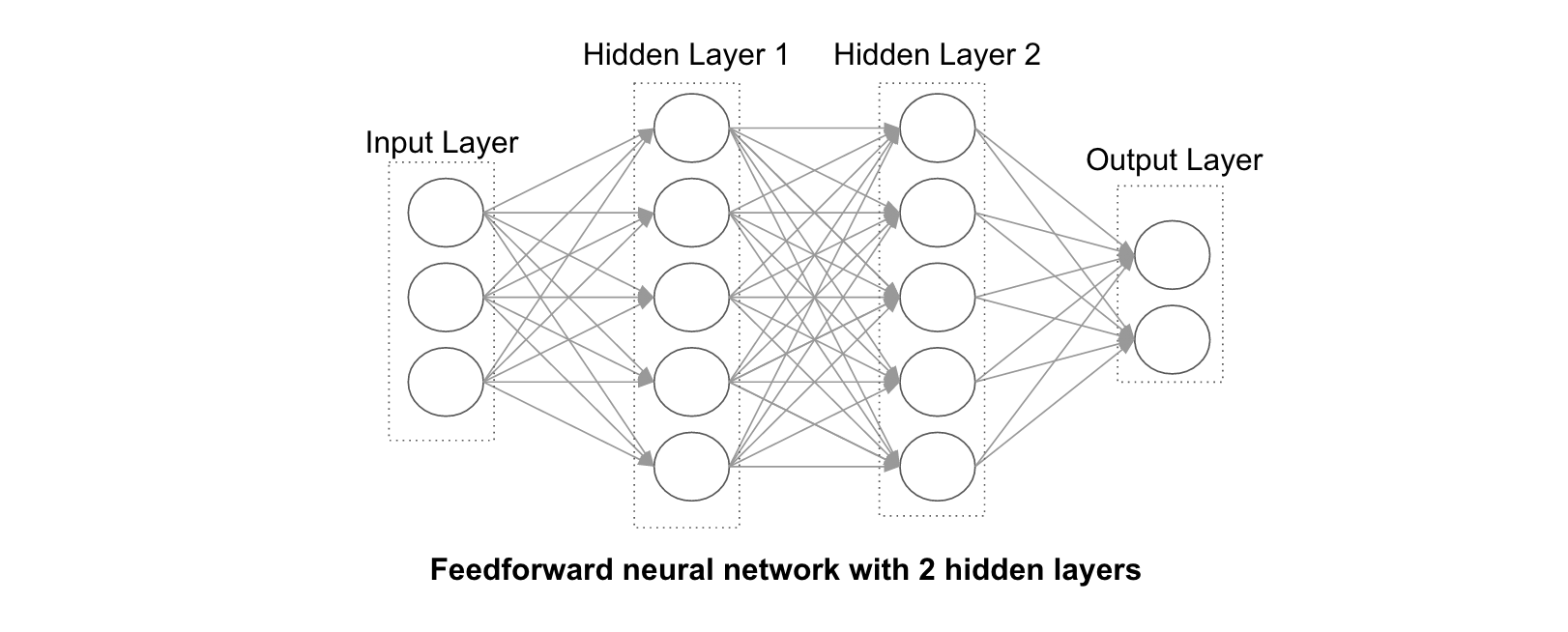 Adding inner layers
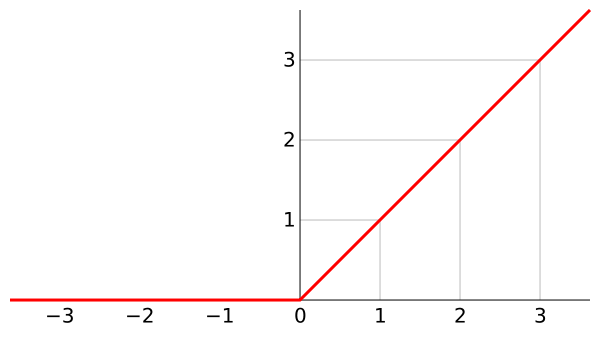 Rectified linear unit (ReLU)
Y1 = tf.nn.relu(tf.matmul(X, W1) + B1)
Tensorflow code for more neurons
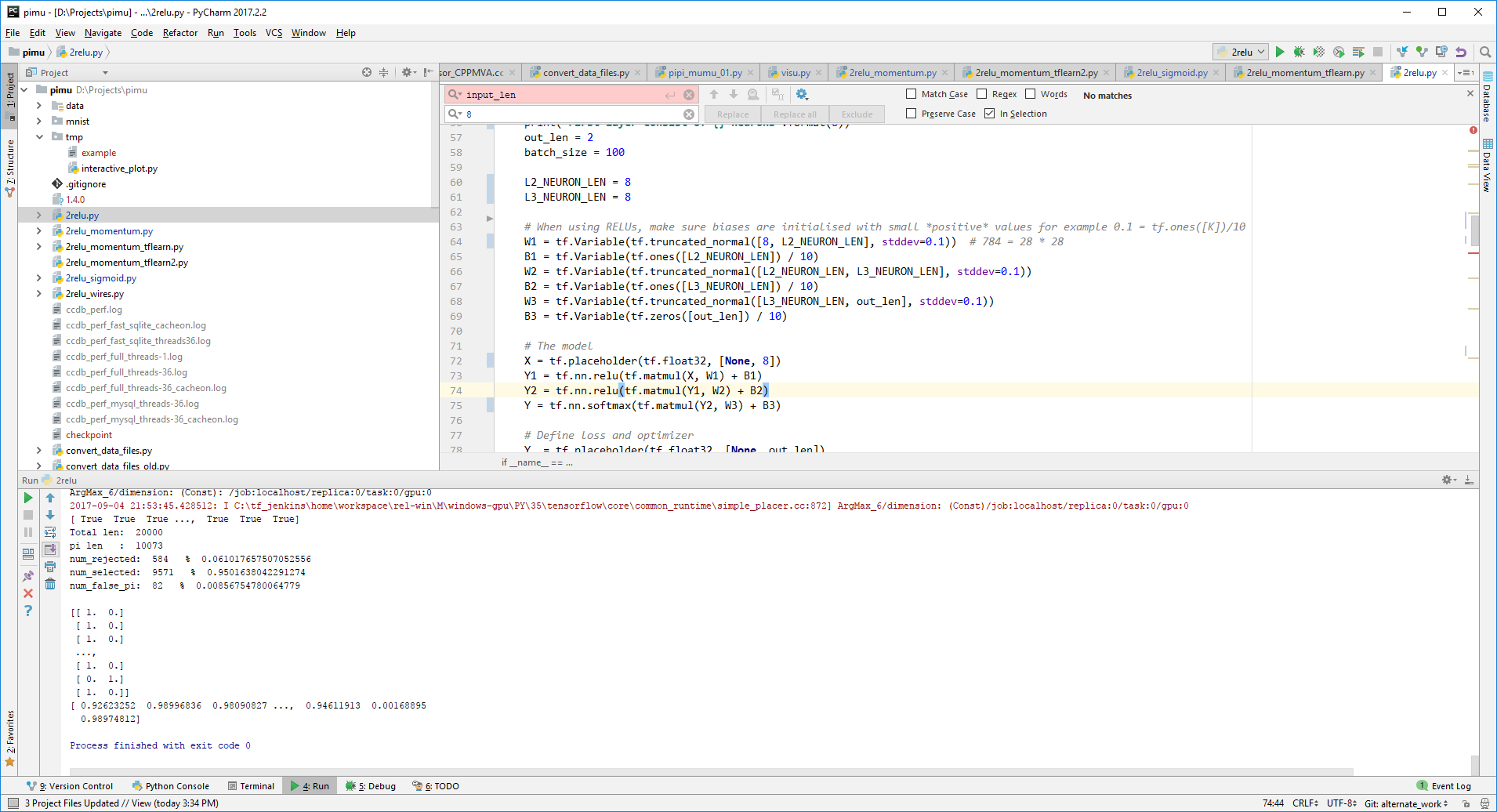 Running the new network
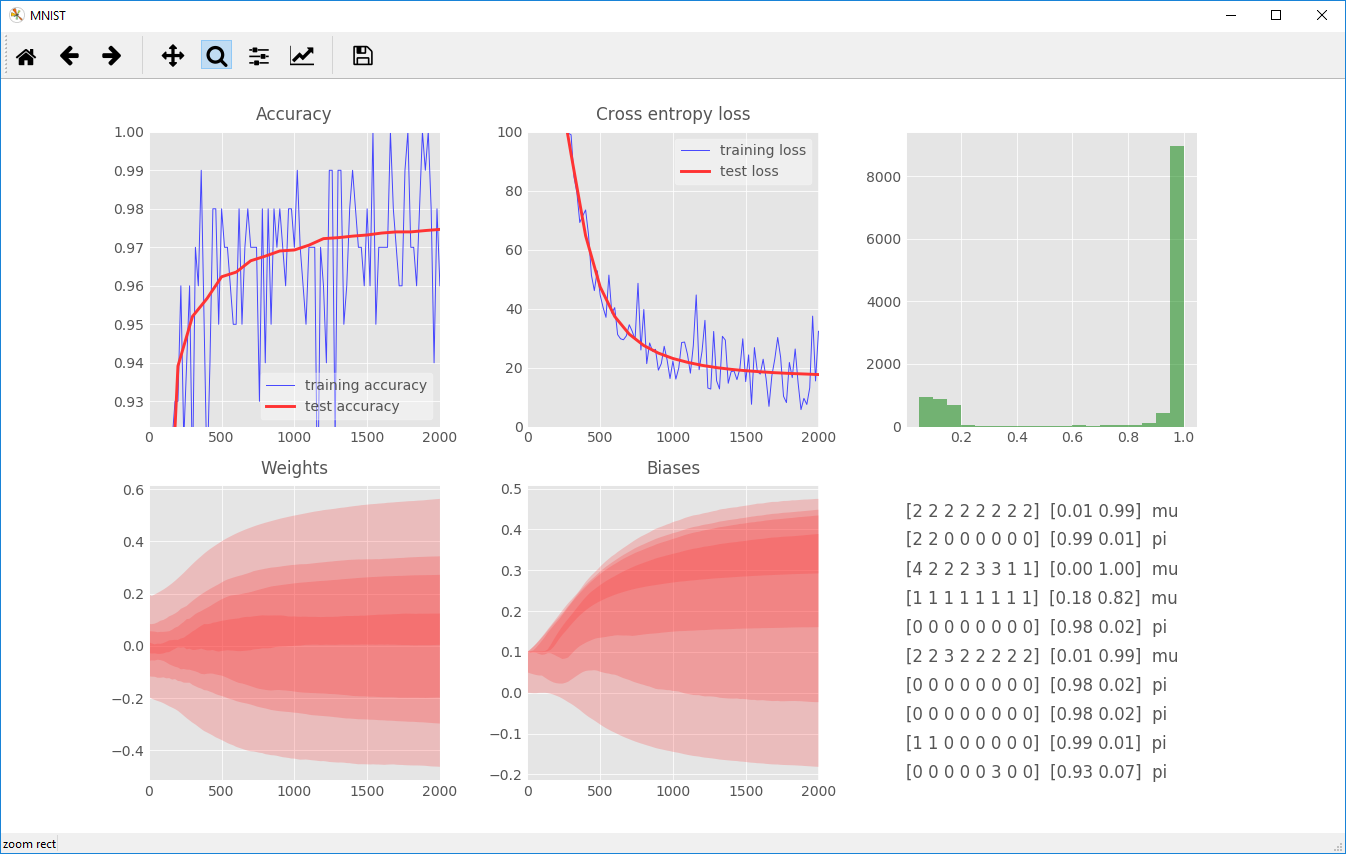 Accuracy converge to 97.5% (+1.5%)
How to improve the results more?
Instead of hits per layer, directly use deposits in wires of the dirft chamber
The DC has ~1120 wires
Build a bigger neural network
Larger and deeper neural network
1120 inputs
800 neurons
200 neurons
50 neurons
pi
mu
Will not bring much better results 
because doesn’t hold geometric relations between the wires
Sample task conclusion
Even simplest neural network may separate π+π− from μ−μ+ with 96% accuracy

Larger networks can do it with about 98% efficiency

The best result could be achieved with convolutional neural networks
Feed forward network results
Performance of the CDF neural network electron isolation trigger Nucl.Instrum.Meth. A356 (1995) 485-492 The neural network chip used to perform the isolation calculation exhibited no problems with reliability or stability during 8 months of running.
Neural networks technique based signal-from-background separation and design optimization for a W/quartz fiber calorimeter (2003)Neural network methods performs better
C. Adler, et al., ALICE Collaboration, Electyron/pion identification with ALICE TRD prototypes using a neural network algotithm Nuclear Instruments and Methods in Physics Research Section A 552 (2005) 364
ALICE TRD. NN compared to LQX
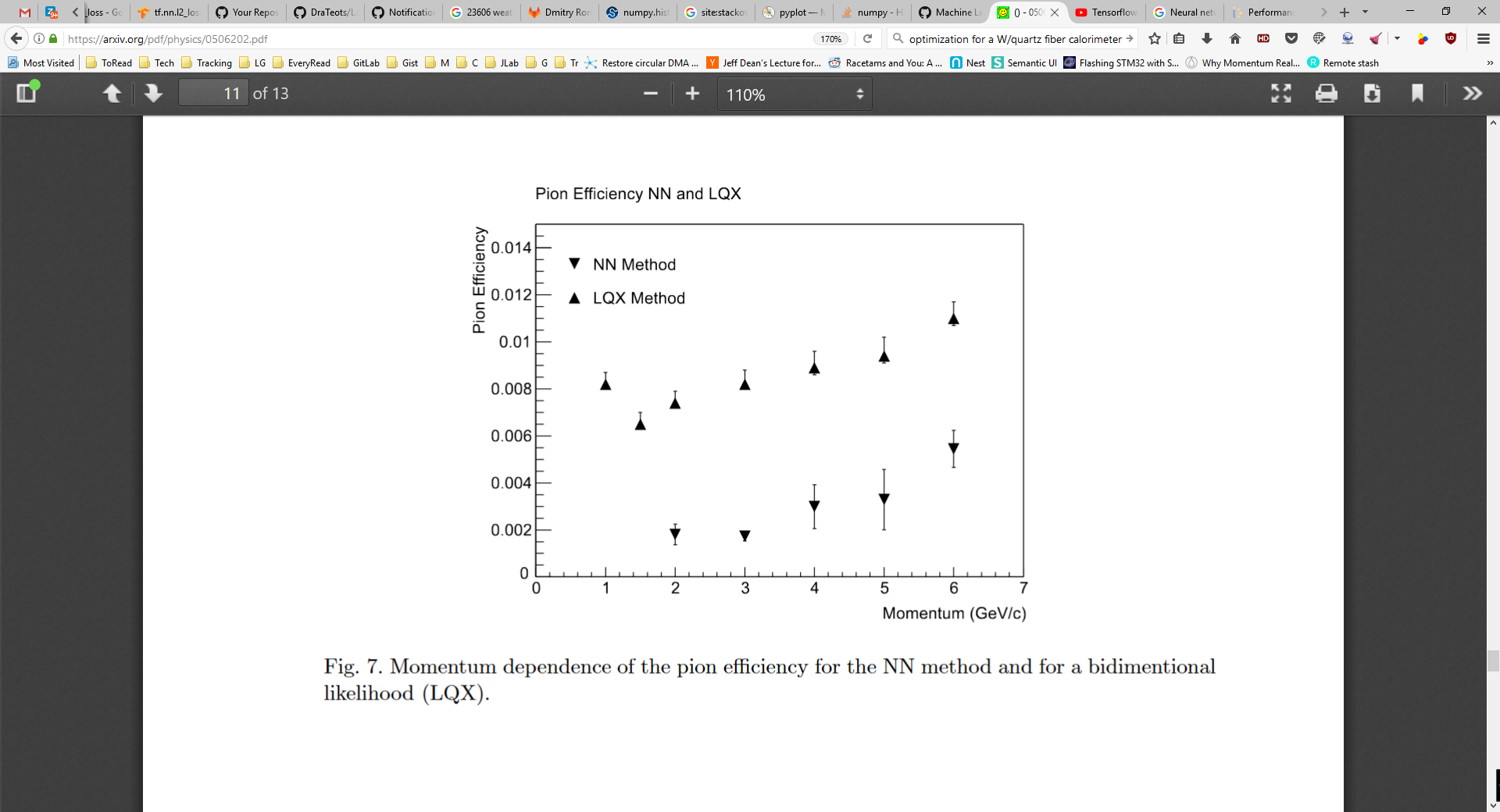 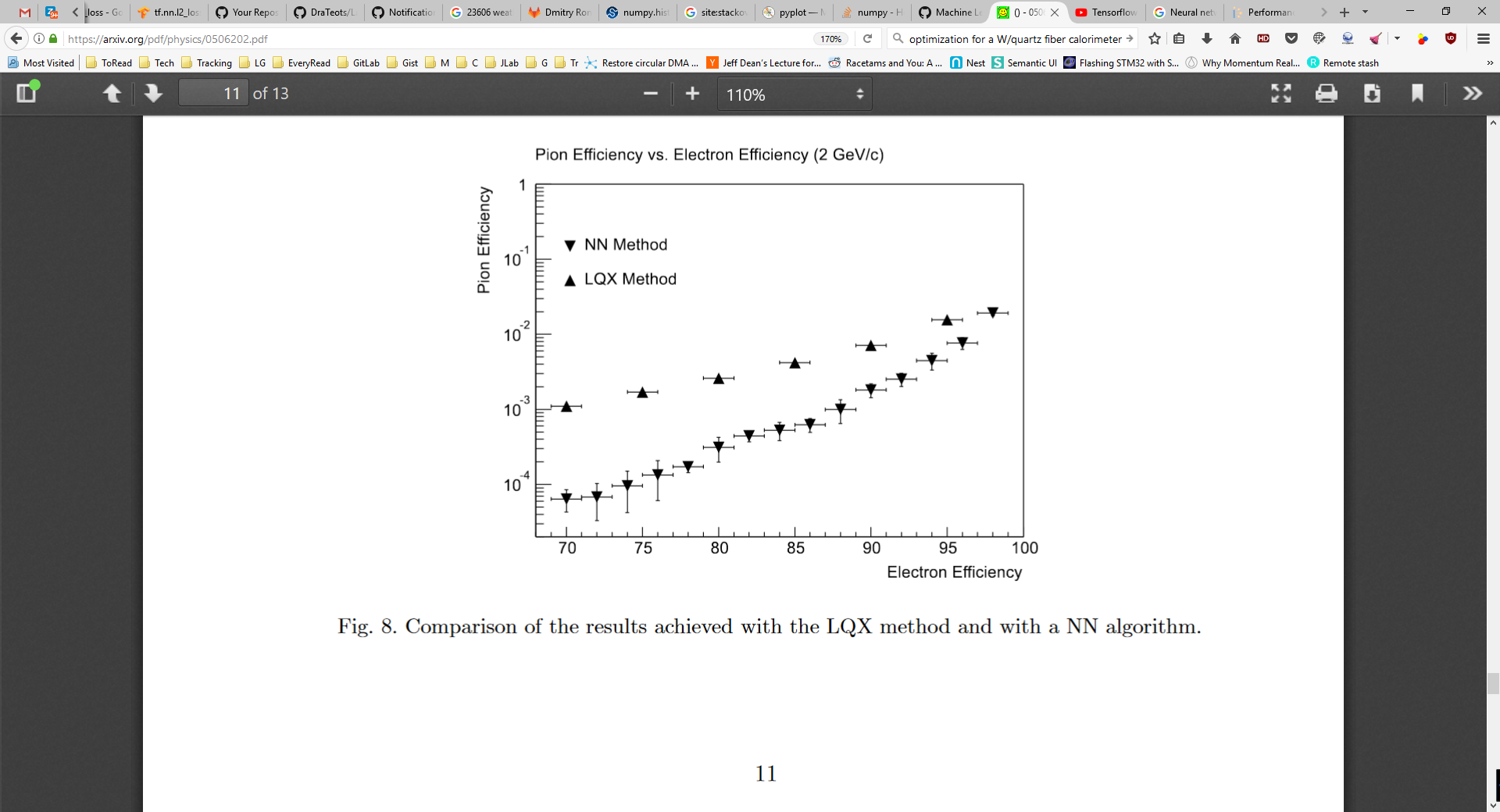 Resources and links
Tensorflow and deep learning - without a PhD by Martin Görner
 Hvass-Labs in Jupiter notebook
http://www.deeplearningbook.org/
Brief review of other network typesTheir application in nuclear and HEP physics
Convolutional neural networks
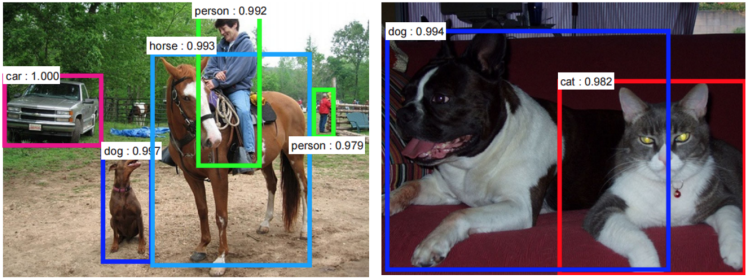 Use CNN if geometrical relationships matter
Convolutional neural networks (CNN)
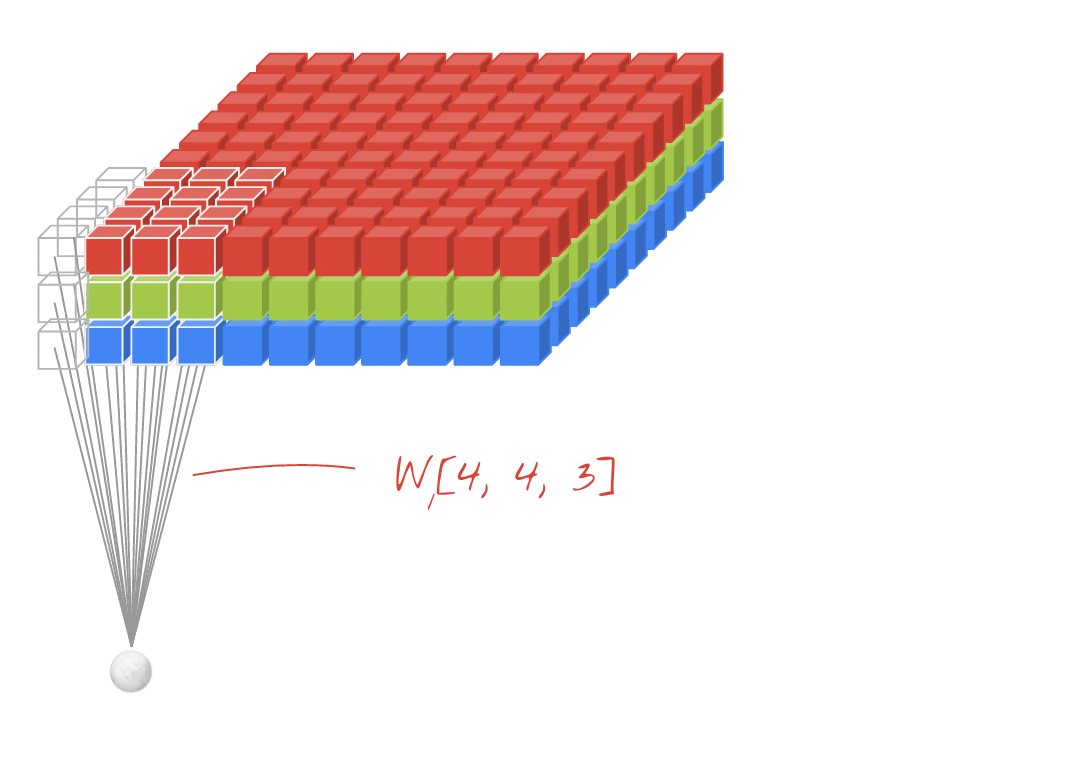 Example of convolutional architecture
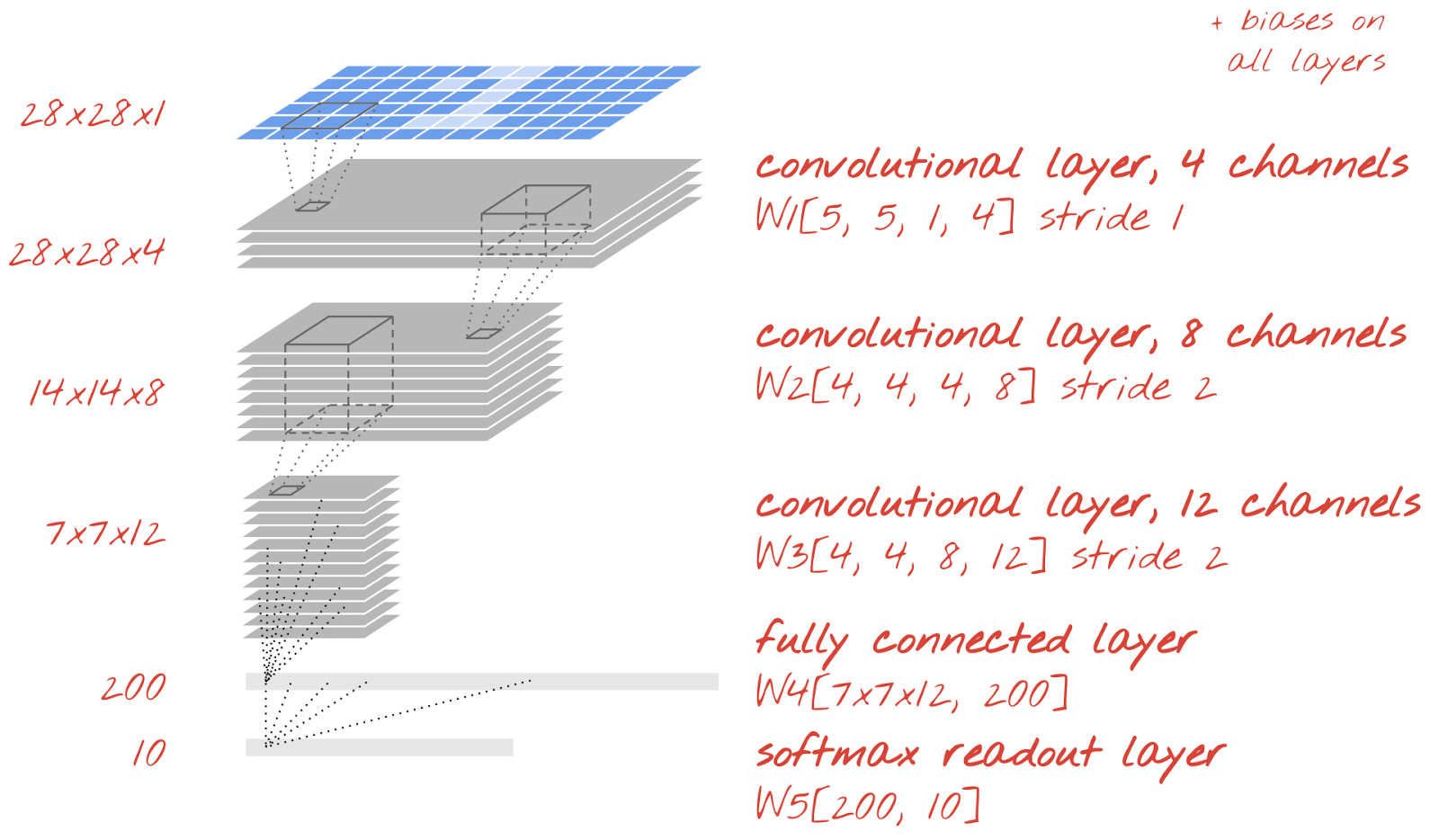 Intuition behind CNN
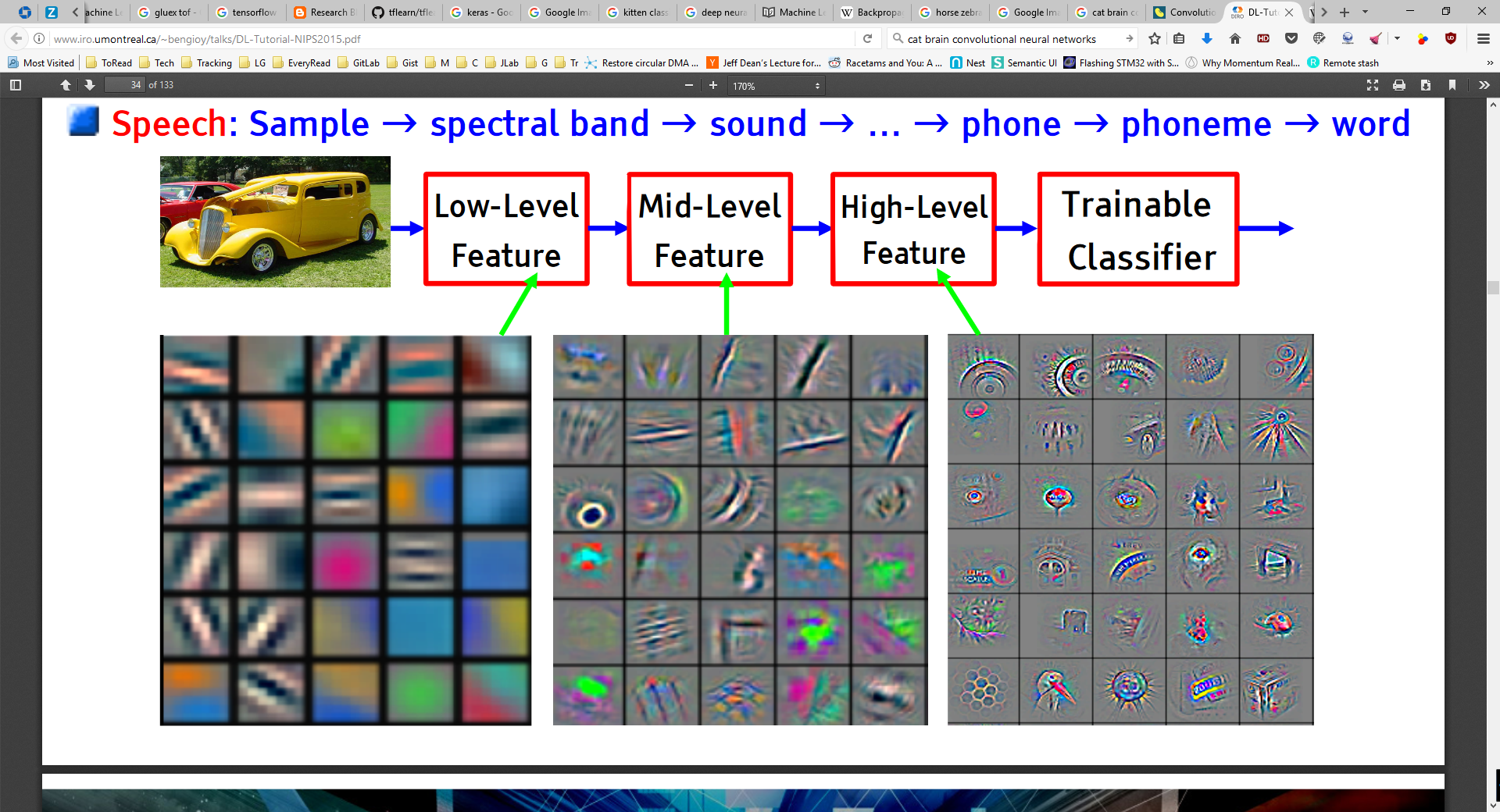 Nips 2015 tutorial
Applications
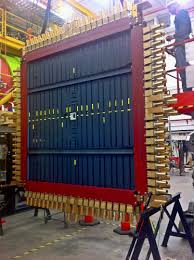 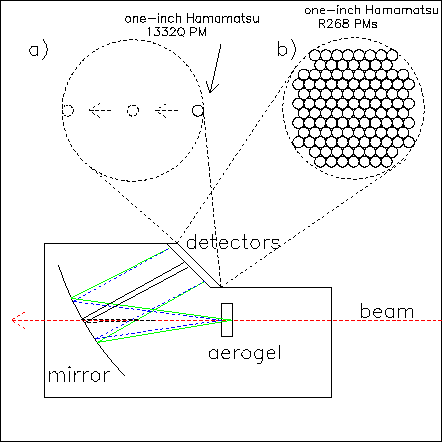 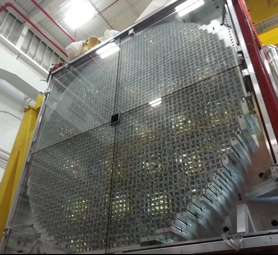 CNN for calorimetry
Deep learning in color: towards automated quark/gluon jet discrimination (Feb 2017)
- Center for Theoretical Physics, Massachusetts Institute of Technology, Cambridge, MA 02139, USA
- Department of Physics, Harvard University, Cambridge, MA 02138, USA
Our approach builds upon the paradigm that a jet can be treated as an image, with intensity given by the local calorimeter deposits. We supplement this construction by adding color to the images, with red, green and blue intensities given by the transverse momentum in charged particles, transverse momentum in neutral particles, and pixel-level charged particle counts.
Jet discrimination
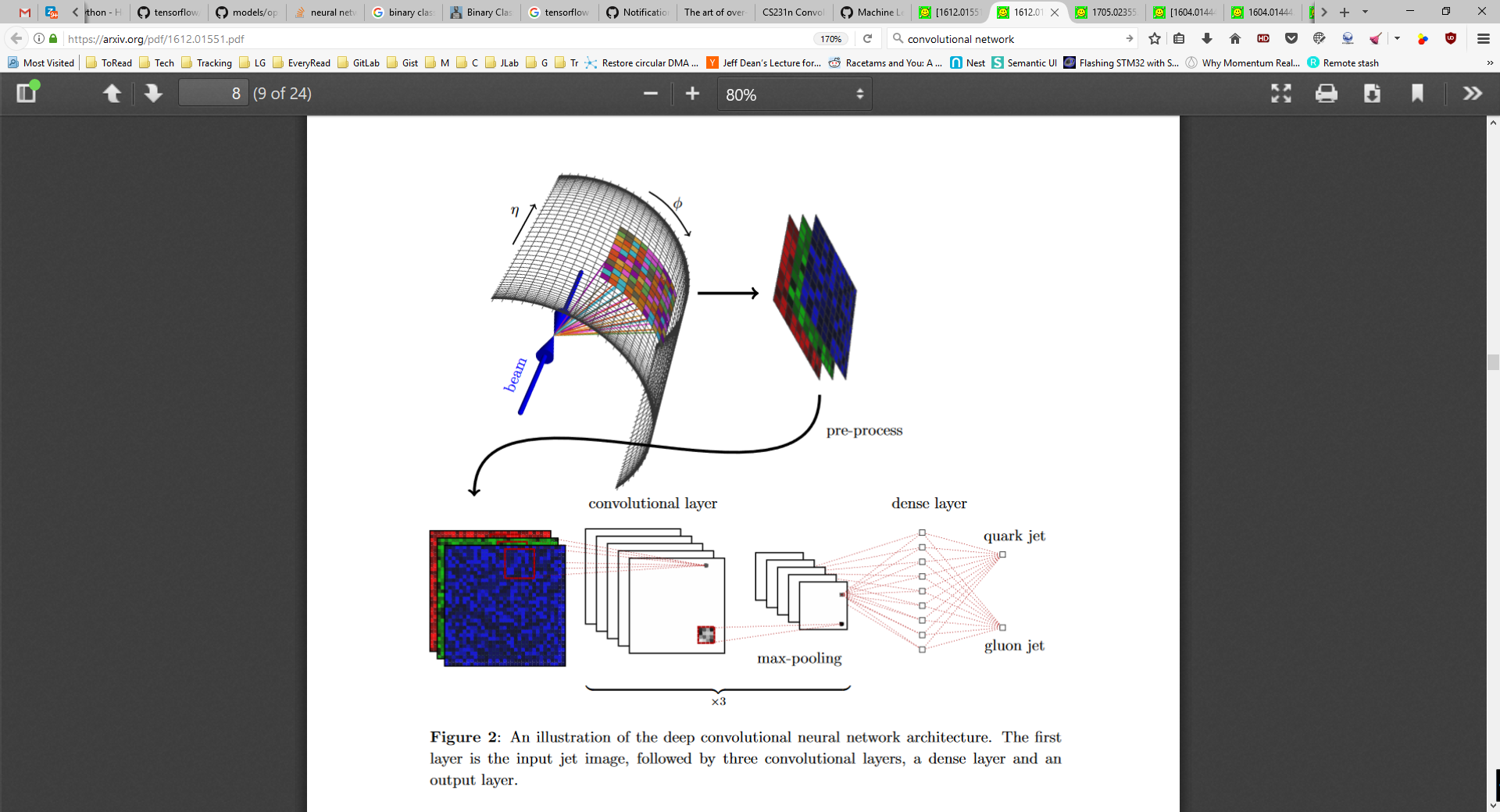 CNN for time-spatial recognition
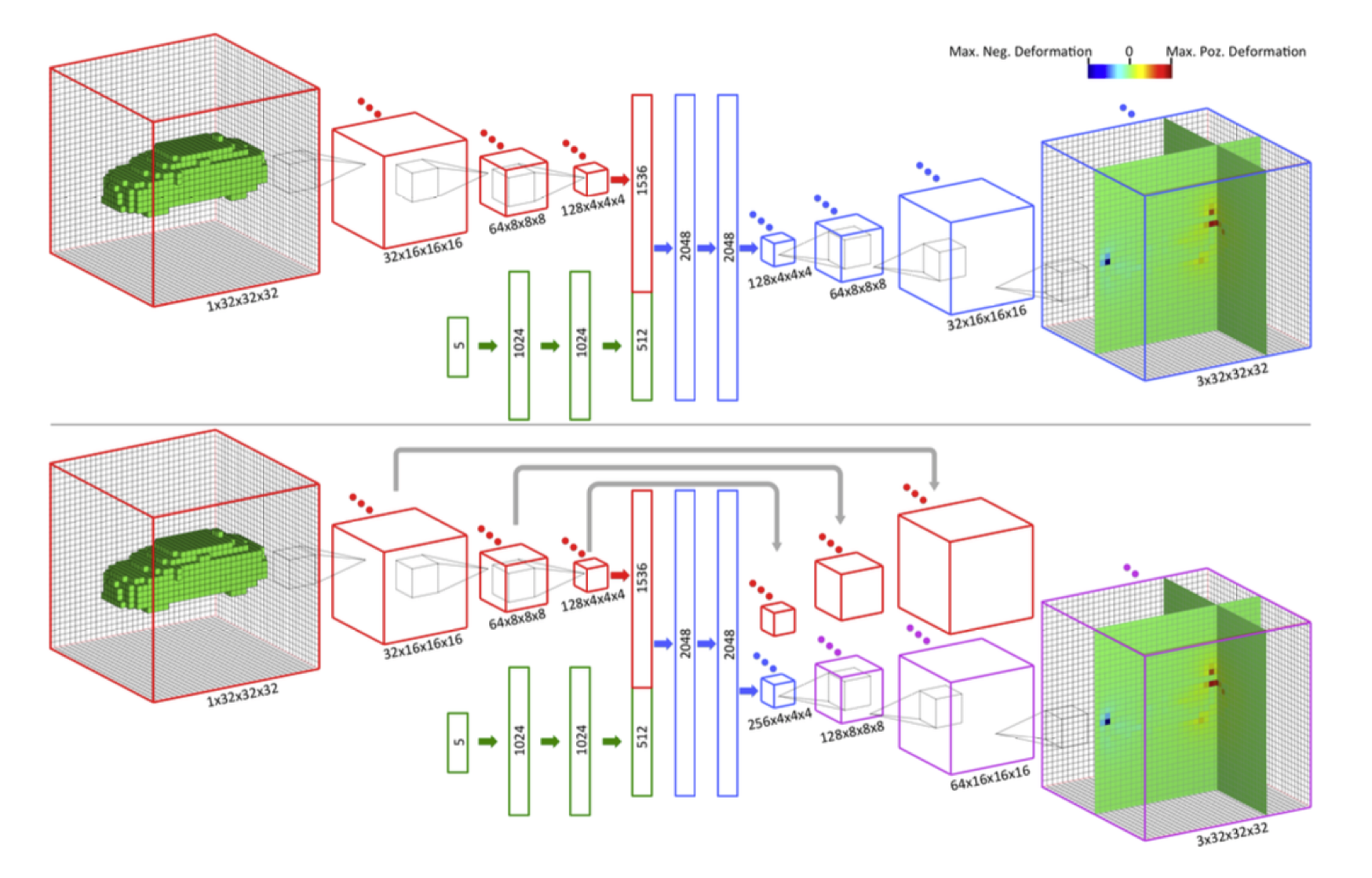 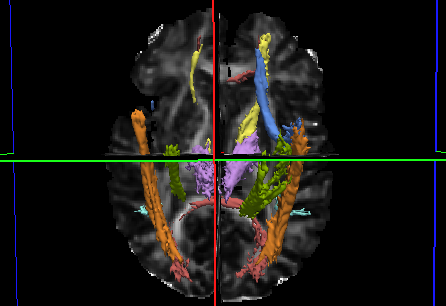 3D and even 4D convolutional neural networks allow one
to get the best performance on volumetric (or even space-time) data.
Neutrino Event Classifier
A Convolutional Neural Network Neutrino Event Classifier (Aug 2016) Fermilab
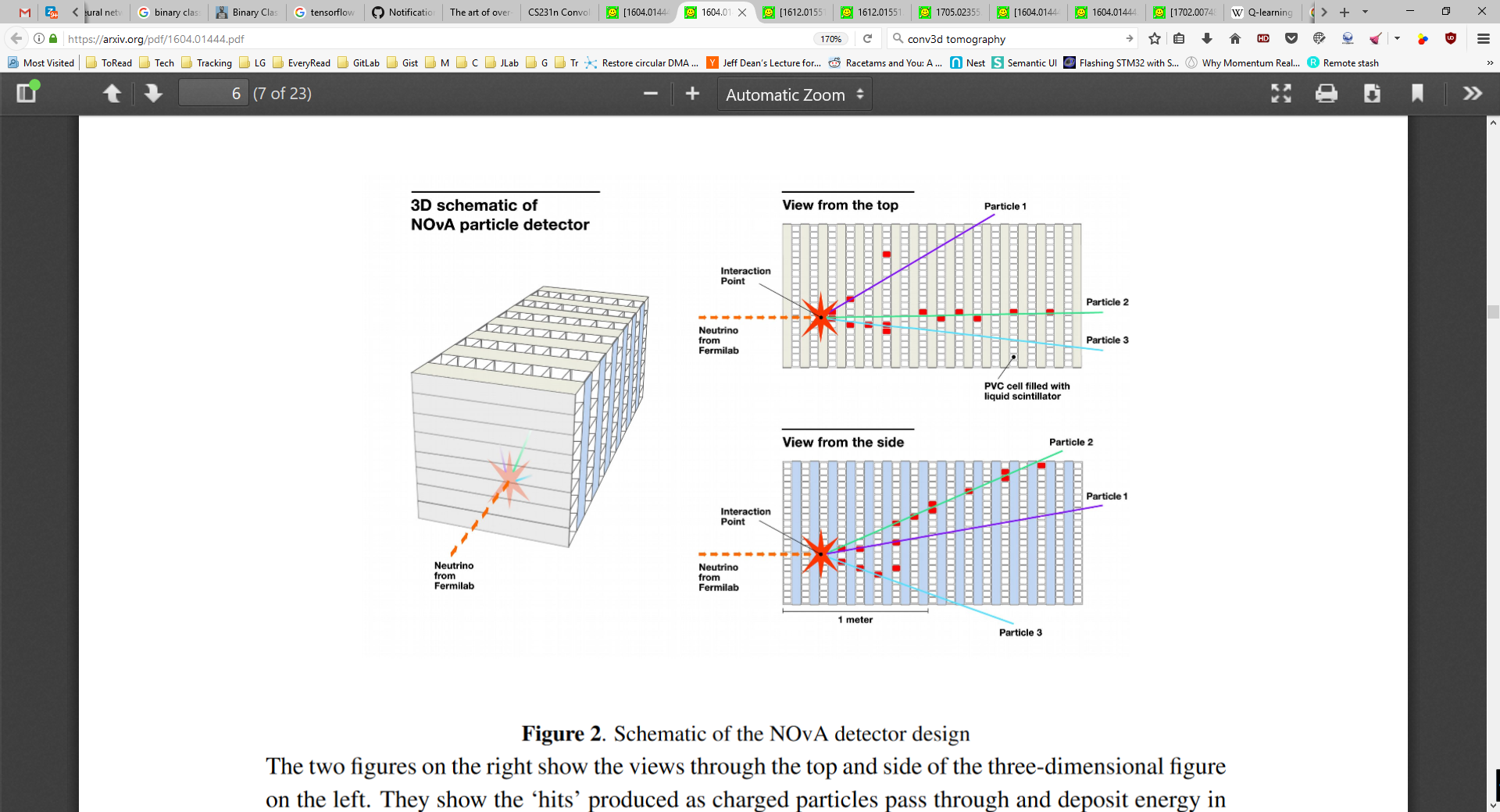 This algorithm, CVN (Convolutional Visual Network) identifies neutrino interactions based on 
their topology without the need for detailed reconstruction and outperforms 
algorithms currently in use by the NOvA collaboration.
CNN neutrino event recognition
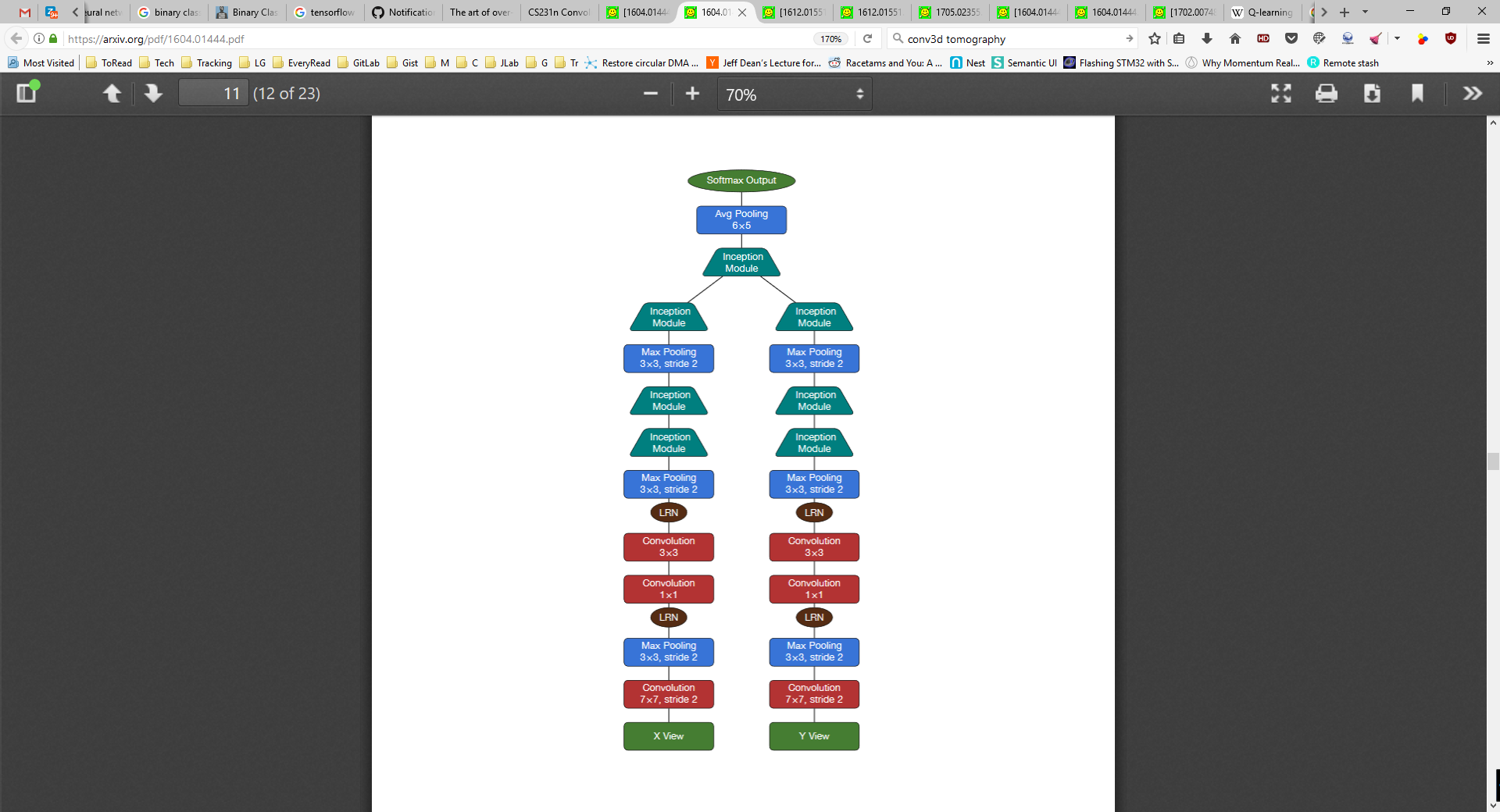 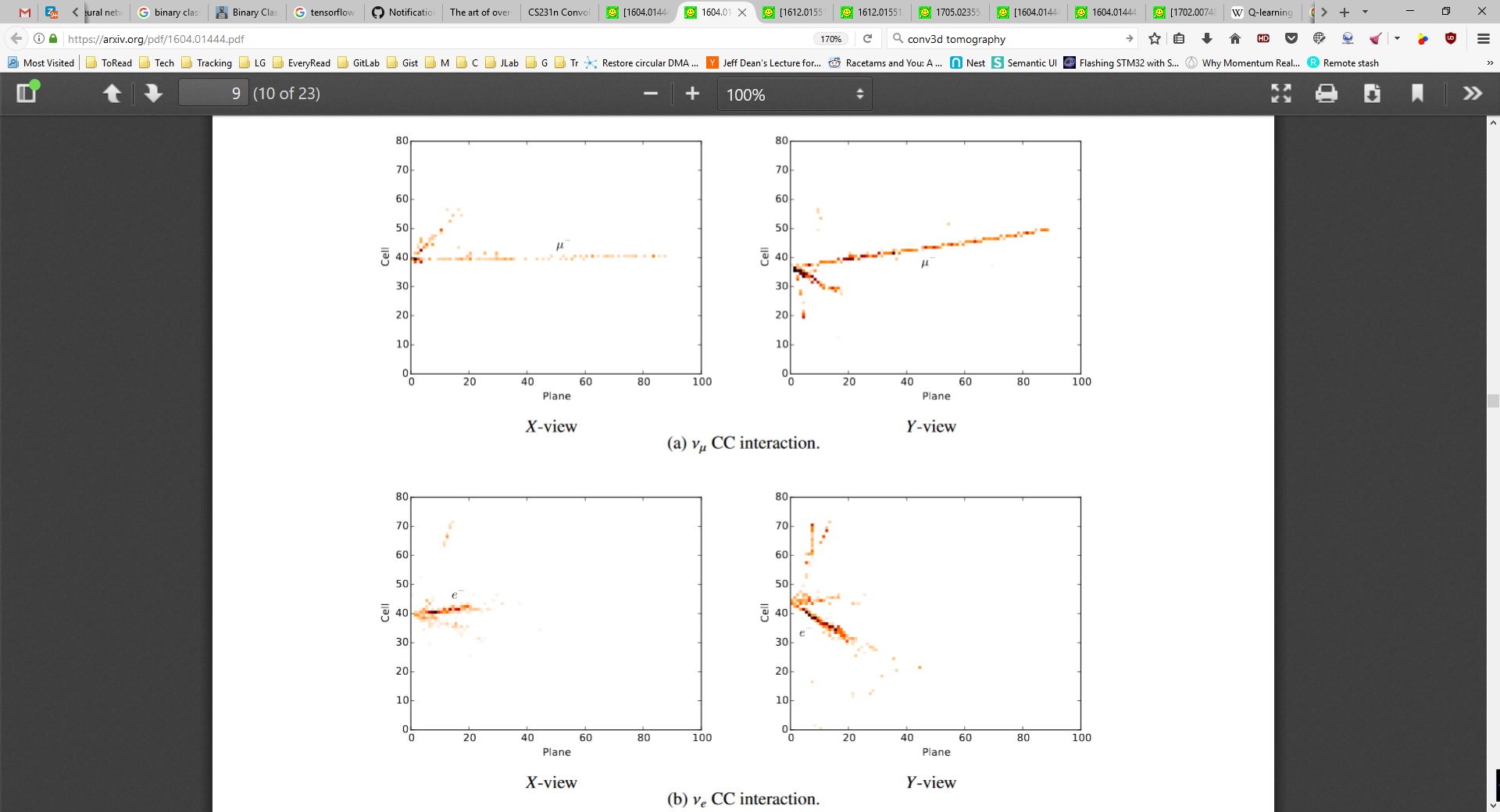 How hard is to try to use them?
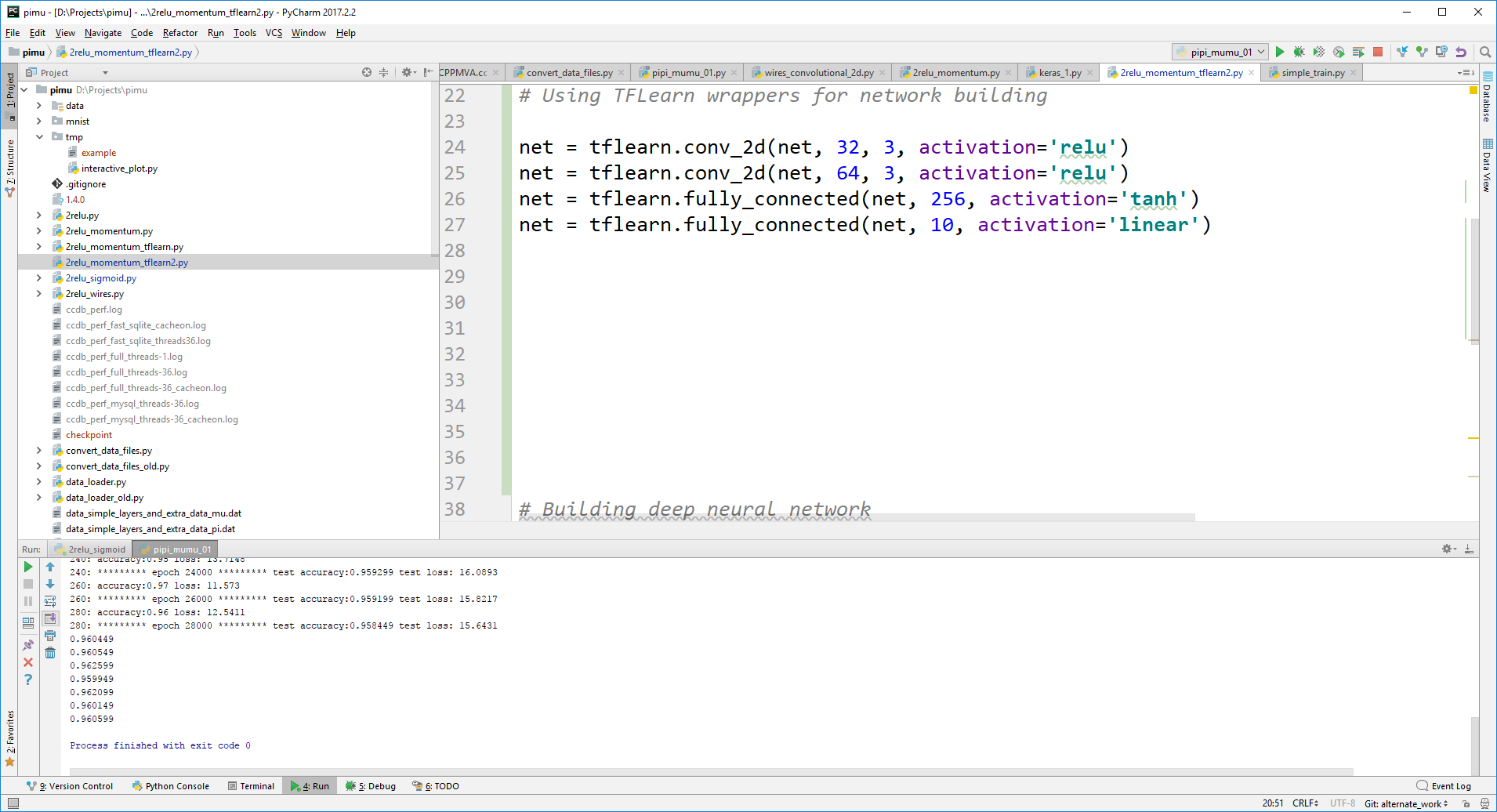 Using higher level libraries like Keras or Tflearn makes creating neural networks is easy
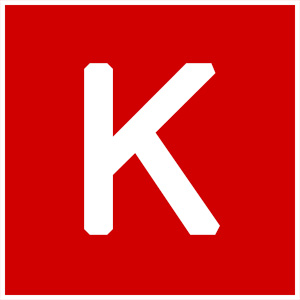 Recurrent Neural Networks (RNN) and Long Short-Term Memory (LSTM)
Recurrent part
Inputs
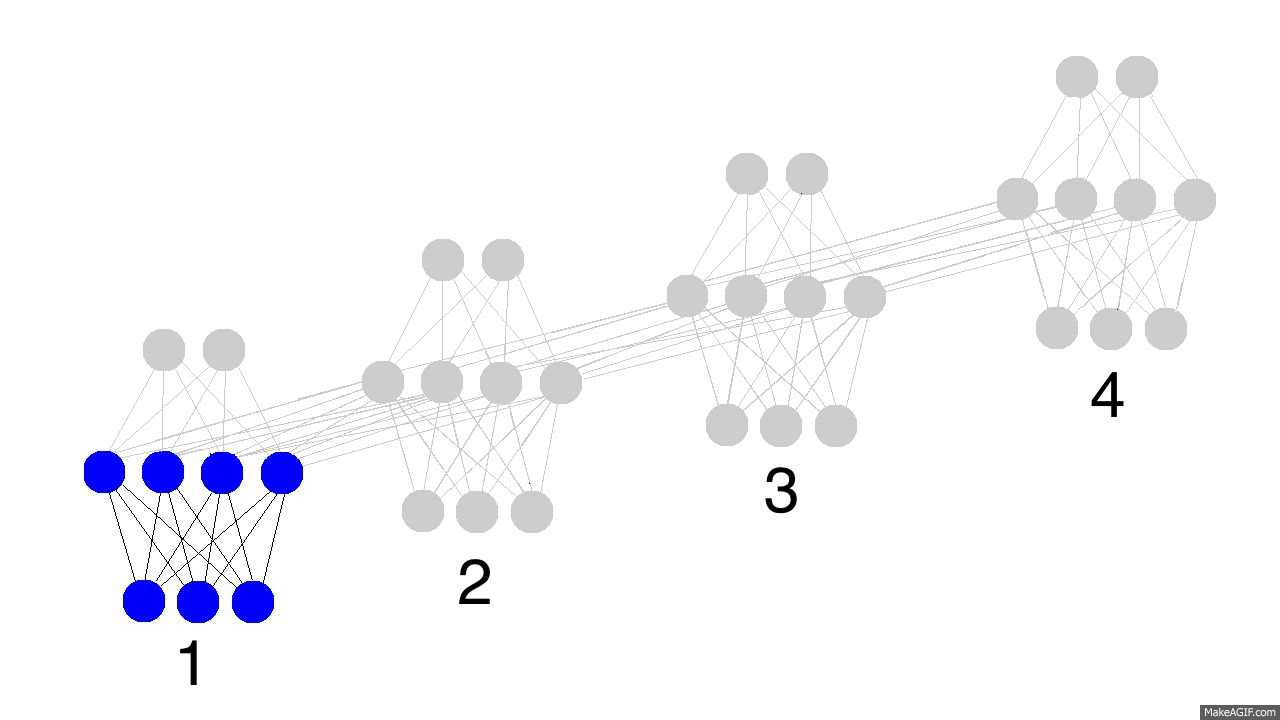 Use RNN if context matters
RNN use cases
Language modeling (The tensorflow tutorial on PTB is a good place to start Recurrent Neural Networks) character and word level LSTM’s are used
Machine Translation also known as sequence to sequence learning (https://arxiv.org/pdf/1409.3215.pdf)
Image captioning (with and without attention, https://arxiv.org/pdf/1411.4555v...)
Hand writing generation (http://arxiv.org/pdf/1308.0850v5...)
Image generation using attention models (https://arxiv.org/pdf/1502.04623...)
Question answering (http://www.aclweb.org/anthology/...)
Video to text (https://arxiv.org/pdf/1505.00487...)
Example of RNN usage
QCD-Aware Recursive Neural Networks for Jet Physics (2 Feb 2017)
Comparison between Jet finding and natural language processing 
Proof of concept
…like a sentence is composed of words following a syntactic structure organized as a parse tree, a jet is also composed of 4-momenta following a structure dictated by QCD and organized via the clustering history of a sequential recombination jet algorithm.
In conclusion, we feel confident that there is great potential in hybrid techniques like this that incorporate physics knowledge and leverage the power of machine learning
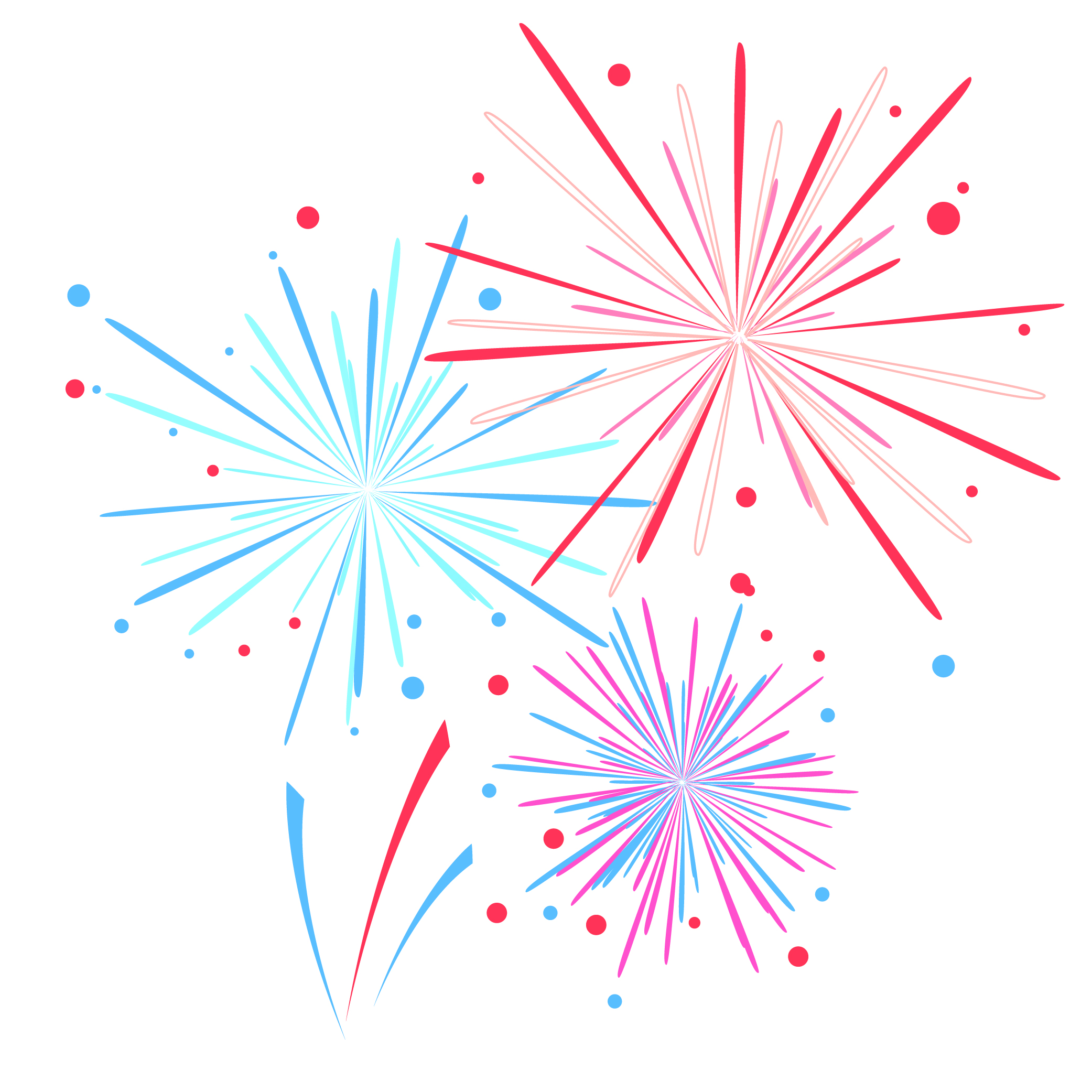 Conclusions
We now at the 3d wave of AI enthusiasm. Deep learning is booming!
Excellent new tools available
No deep knowledge of machine learning is needed to start

So… everyone should love hypnotoad            it is a good time to start with neural networks
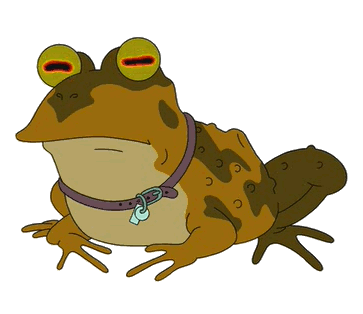 Thank you!
Feedback and future talks?romanov@jlab.org
Backup slides
Training data in batches
Training sample by sample – online training
Training N samples at a time – batch training
Test set
15%
15%
70%
Best error   1%(human error)
Training error  5%
Validation error 6%
Dev set
Training set
Overfitting
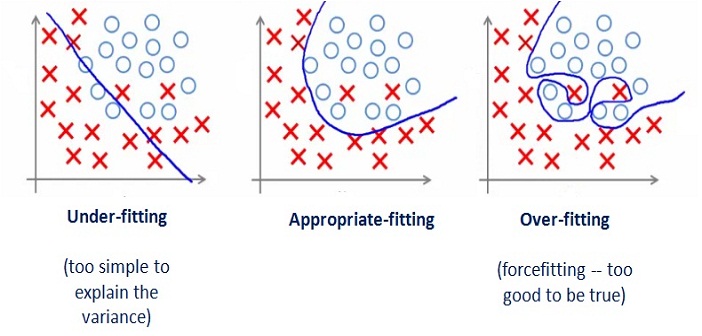 A neuron
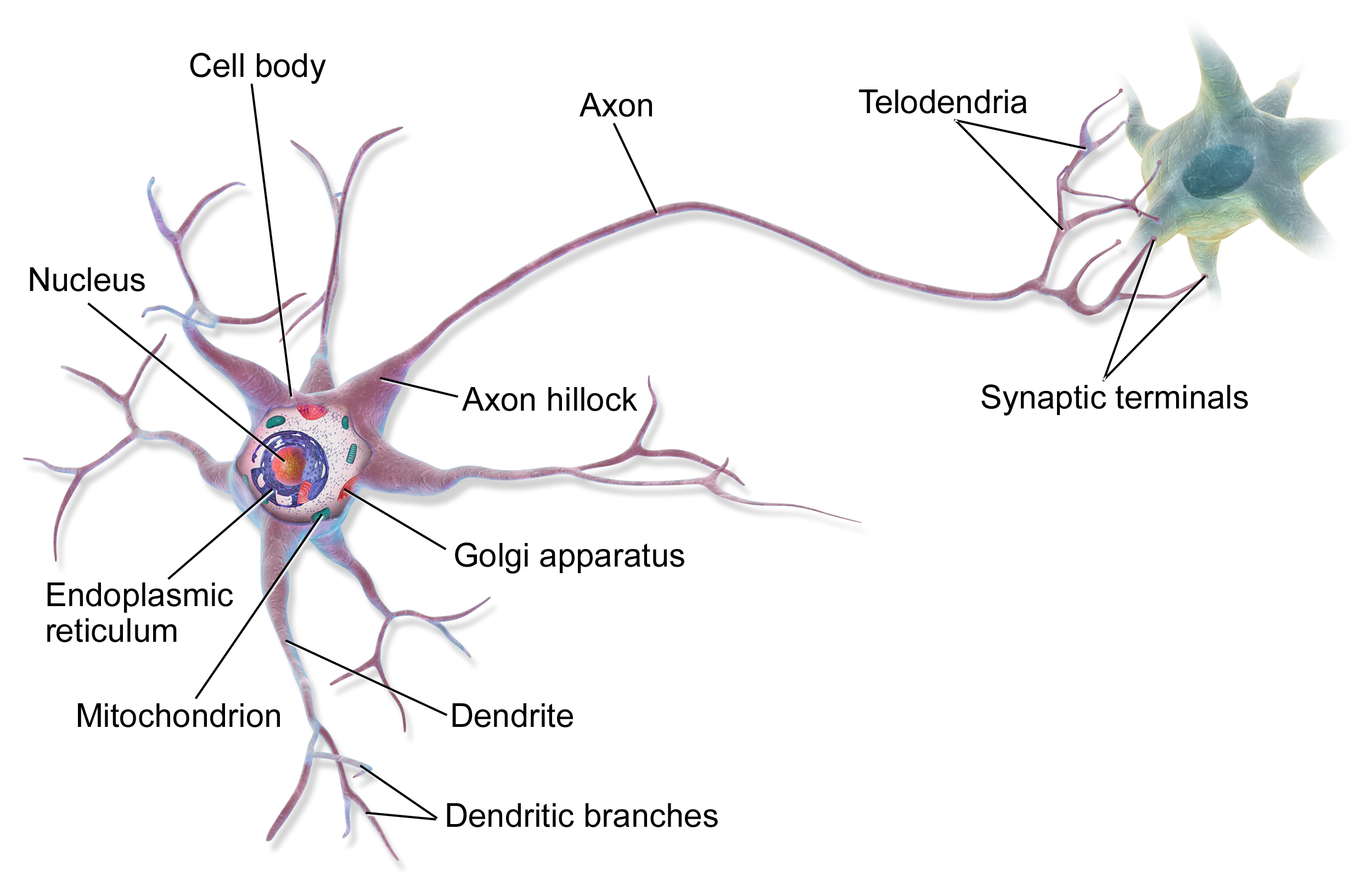 J Neuroendocrinol. 2017 Jun;29(6). doi: 10.1111/jne.12480.
Evidence of involvement of neurone-glia/neurone-neurone communications 
via gap junctions in synchronised activity of KNDy neurones.
computational neuroscience
Universal approximation theorem
A feed-forward network with a single hidden layer containing a finite number of neurons can approximate continuous functions on compact subsets of Rn
Theorem says that any measurable function f on Rd can be approximated by step functions
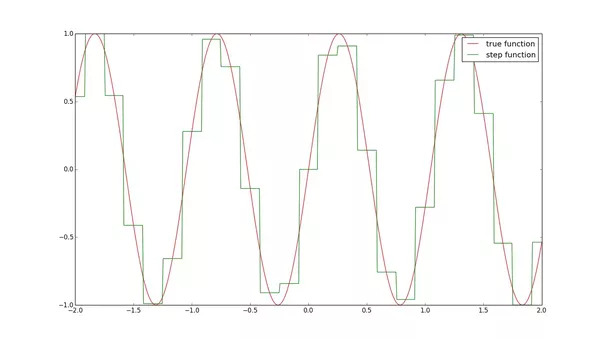 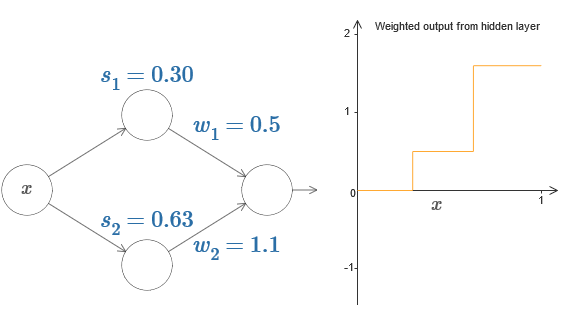 http://neuralnetworksanddeeplearning.com/chap4.html
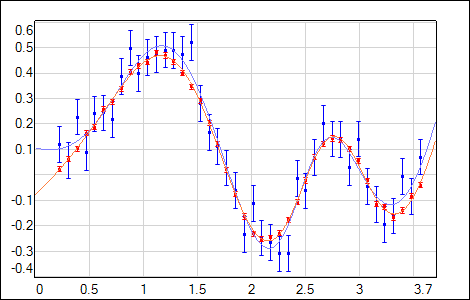 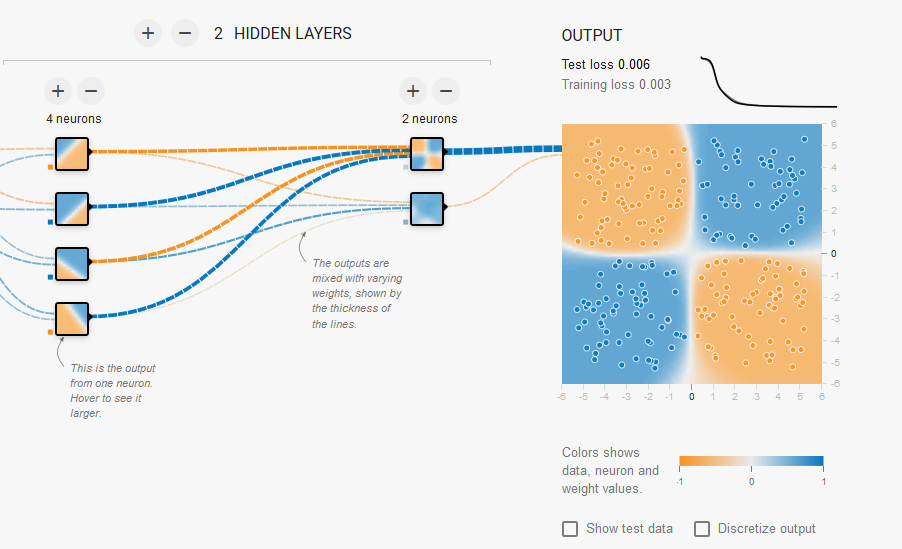 Google tensorflow playground
What does deep neural network look like?
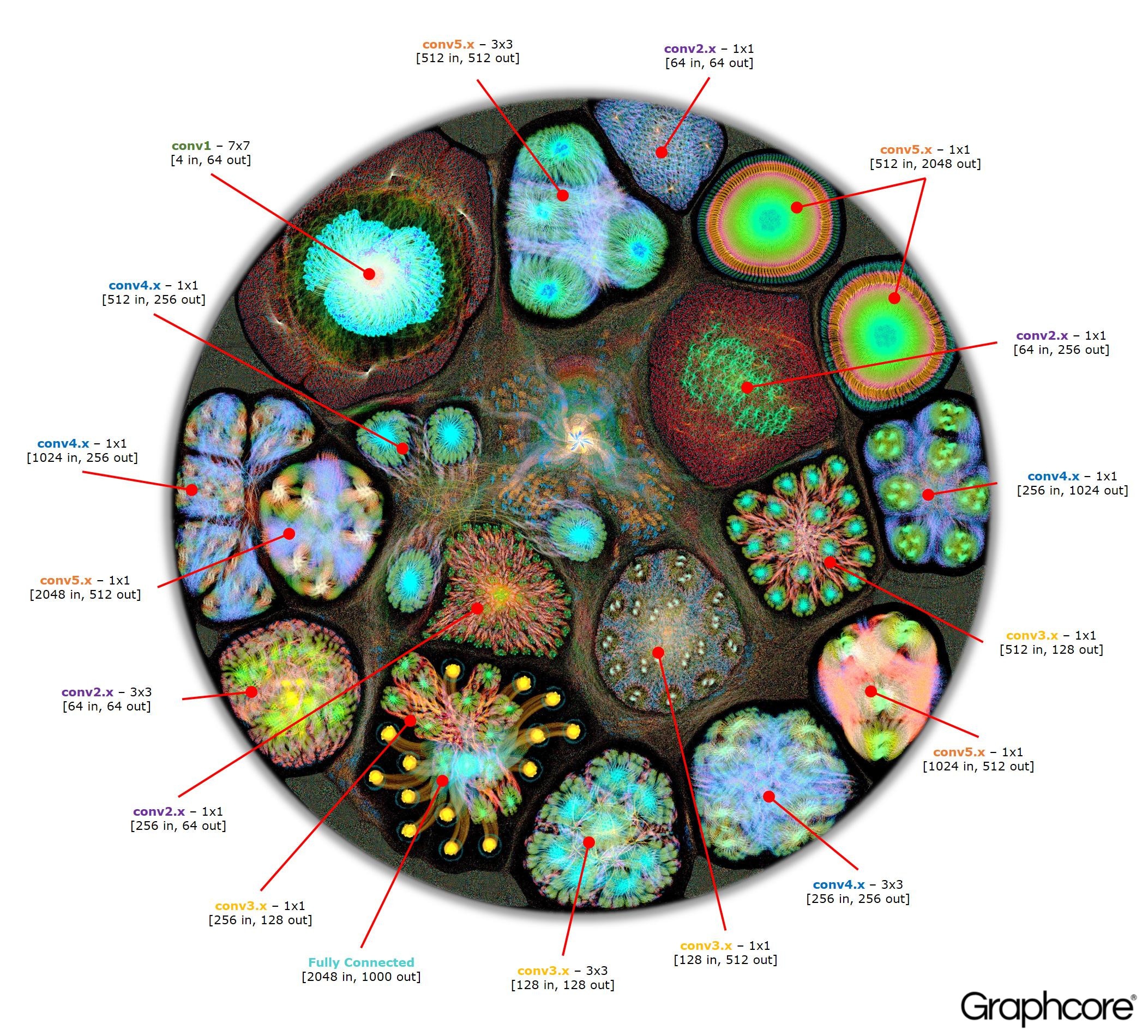 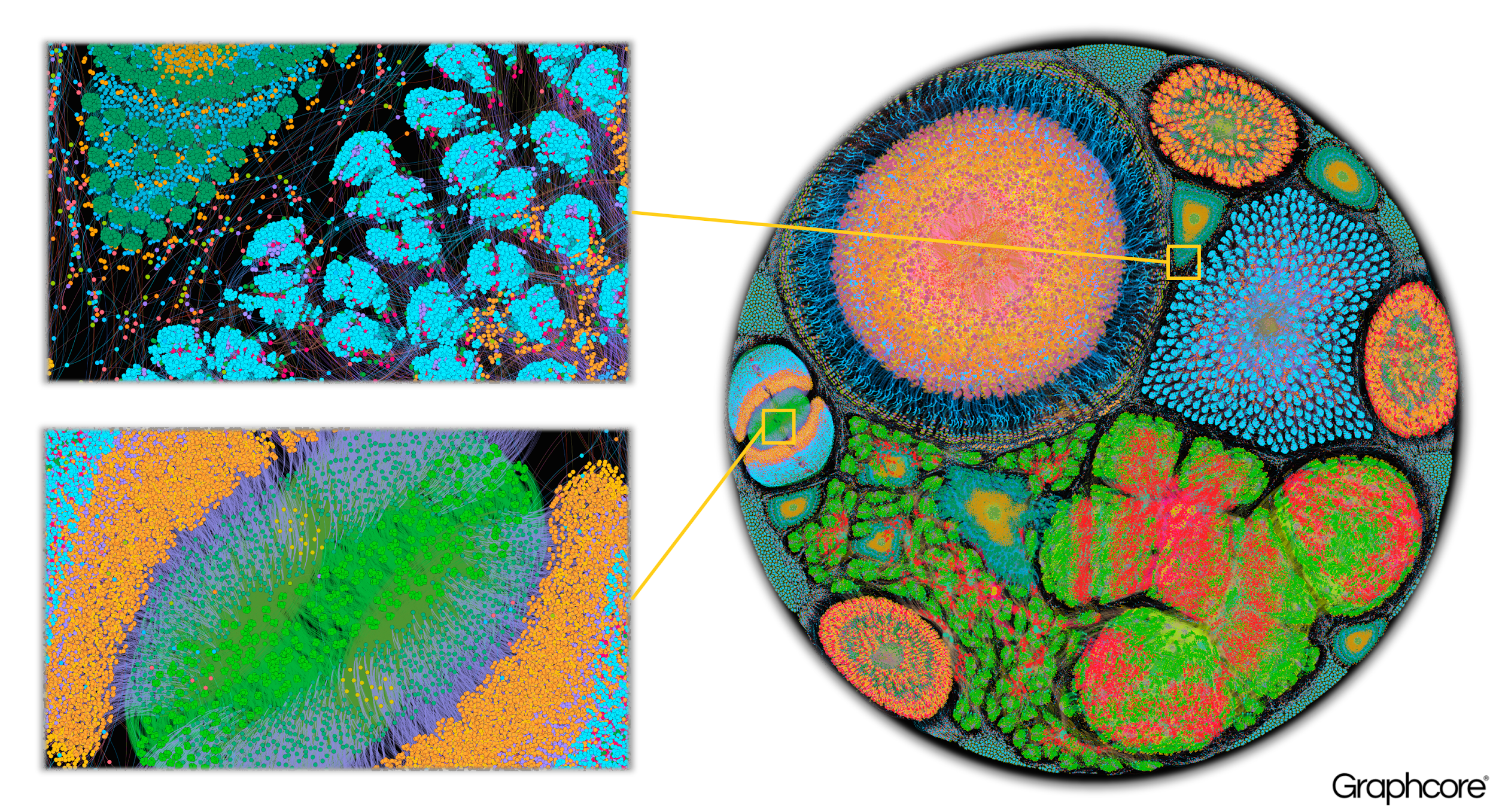 what-does-machine-learning-look-like
Reproducible research problem
In 2016., Nature conducted a survey of 1.,576 researchers who took a brief online questionnaire on reproducibility in research. According to the survey., more than 70% of researchers have tried and failed to reproduce another scientist's experiments., and more than half have failed to reproduce their own experiments. "Although 52% of those surveyed agree there is a significant 'crisis' of reproducibility., less than 31% think failure to reproduce published results means the result is probably wrong., and most say they still trust the published literature."[24]
Real time DNN
YOLO:
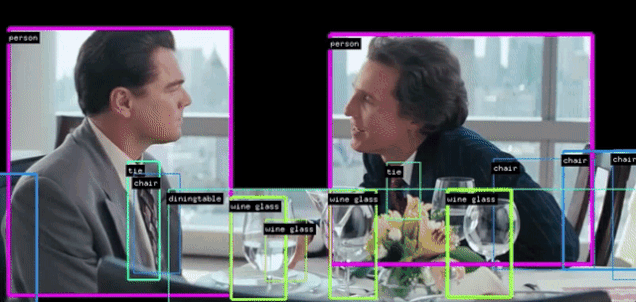